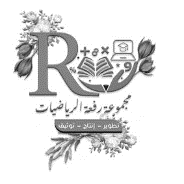 طرح الأعداد المكونة من ٣ أرقام مع إعادة التجميع
٣ – ٤
الطرح
الفصل الثالث
ص ٩٣
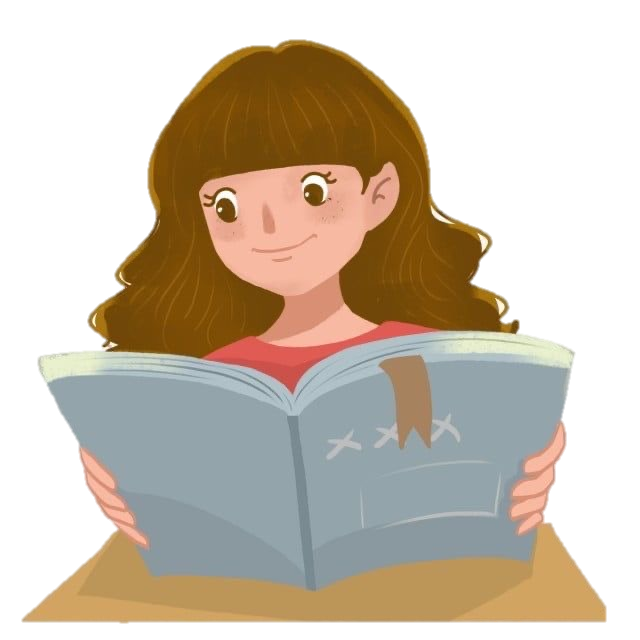 فكرة درسنا يا أصدقائي هي : 
أطرح أعدادًا كلٌ منها يتكون من	٣ أرقام ،  مع إعادة التجميع
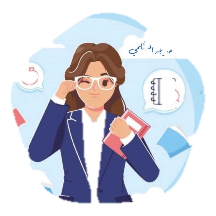 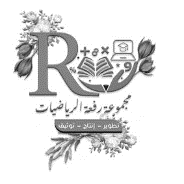 طرح الأعداد المكونة من ٣ أرقام مع إعادة التجميع
٣ – ٤
الطرح
الفصل الثالث
ص ٩٣
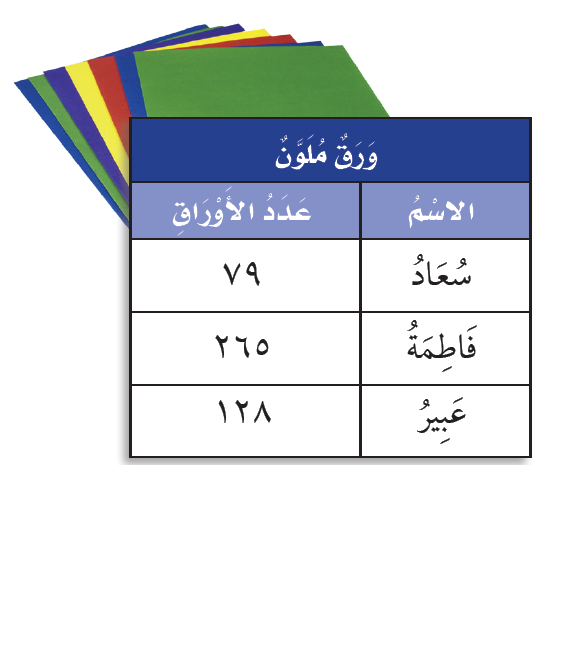 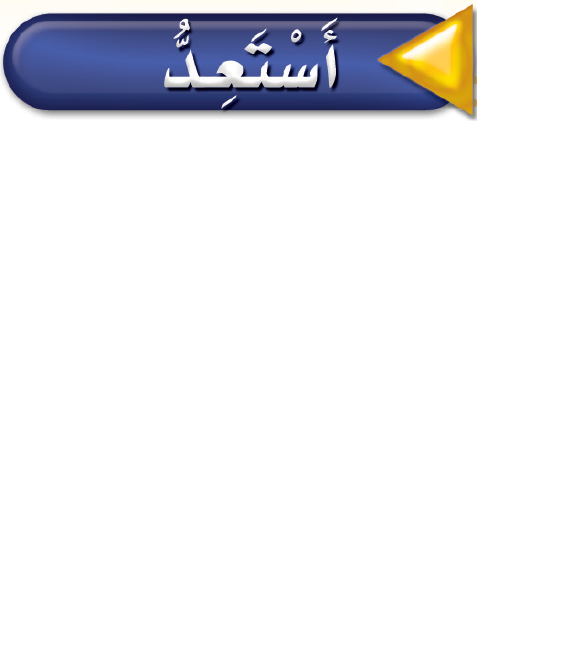 مع كل من سعاد وفاطمة وعبير ورقٌ ملون . كم يزيد عدد الأوراق الملونة التي مع فاطمة على عدد الأوراق التي مع سعاد ؟
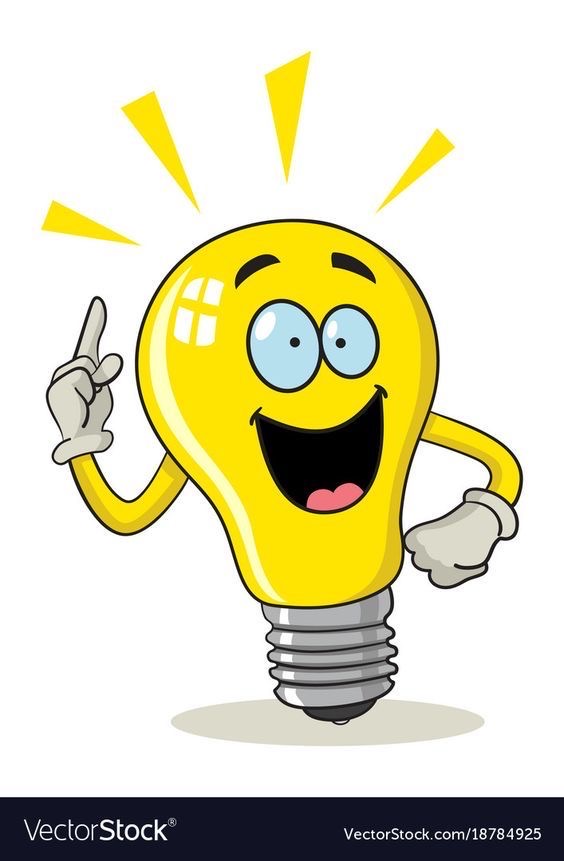 في النشاط السابق تعلمت أن أعيد تجميع العشرات
وإعادة تجميع المئات تتم بالطريقة نفسها
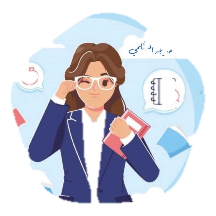 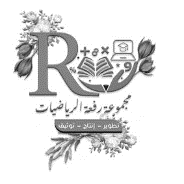 طرح الأعداد المكونة من ٣ أرقام مع إعادة التجميع
٣ – ٤
الطرح
الفصل الثالث
ص ٩٣
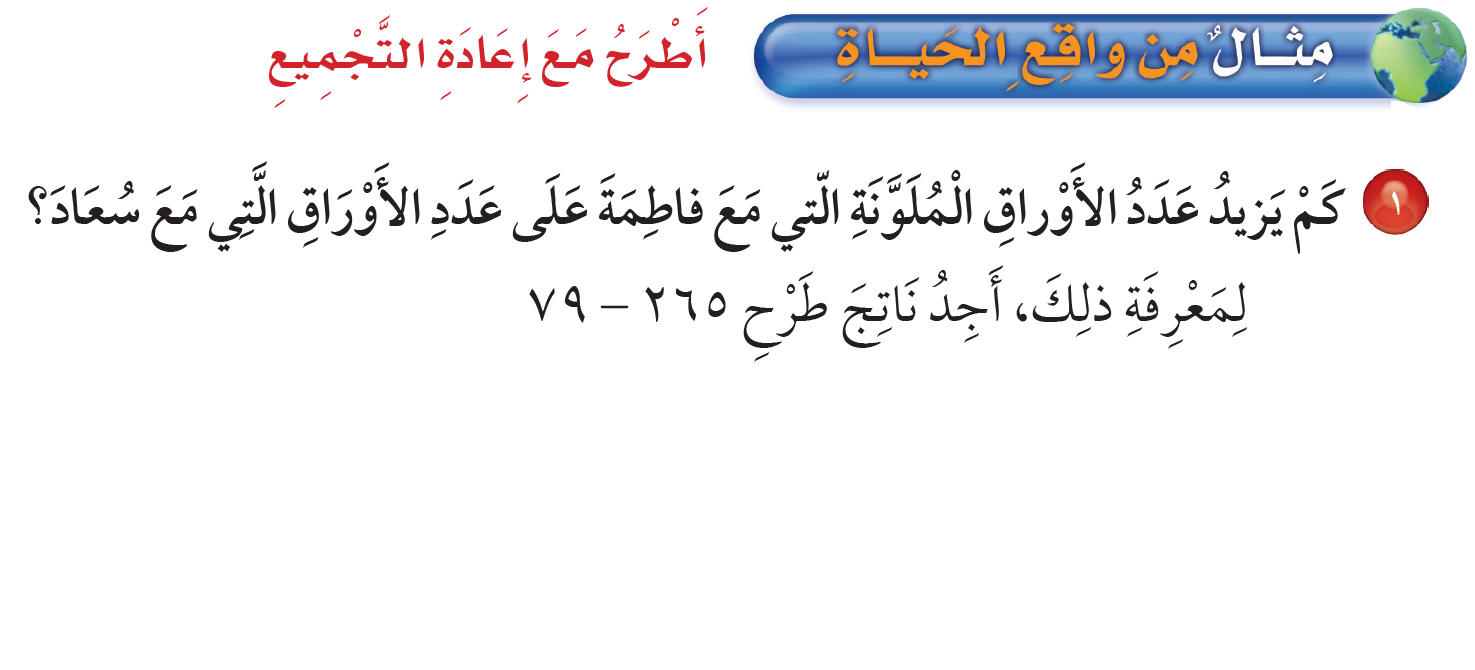 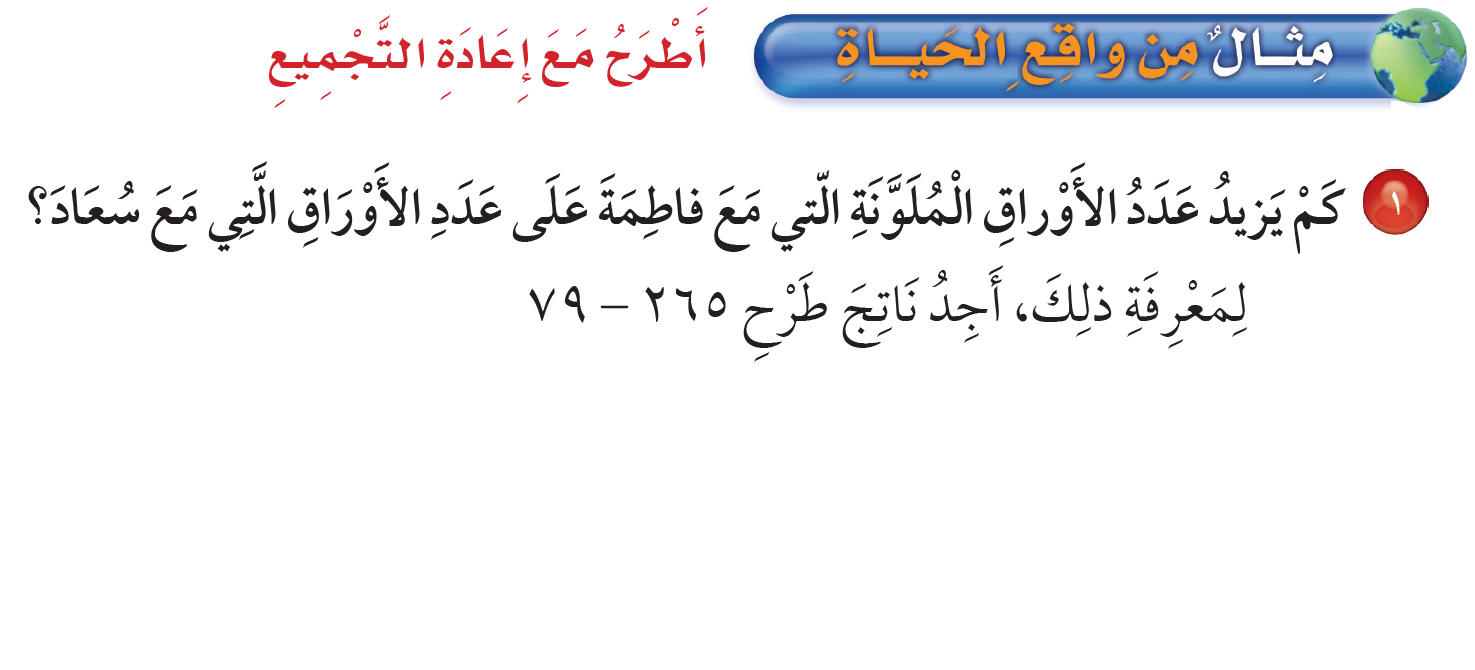 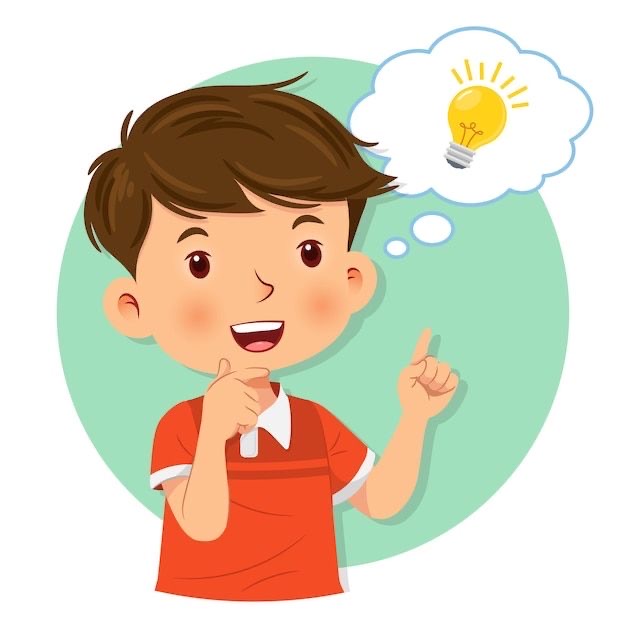 لمعرفة ذلك ، أجد ناتج طرح ٢٦٥ – ٧٩
الخطوة ١ : أطرح الآحاد
٥
١٥
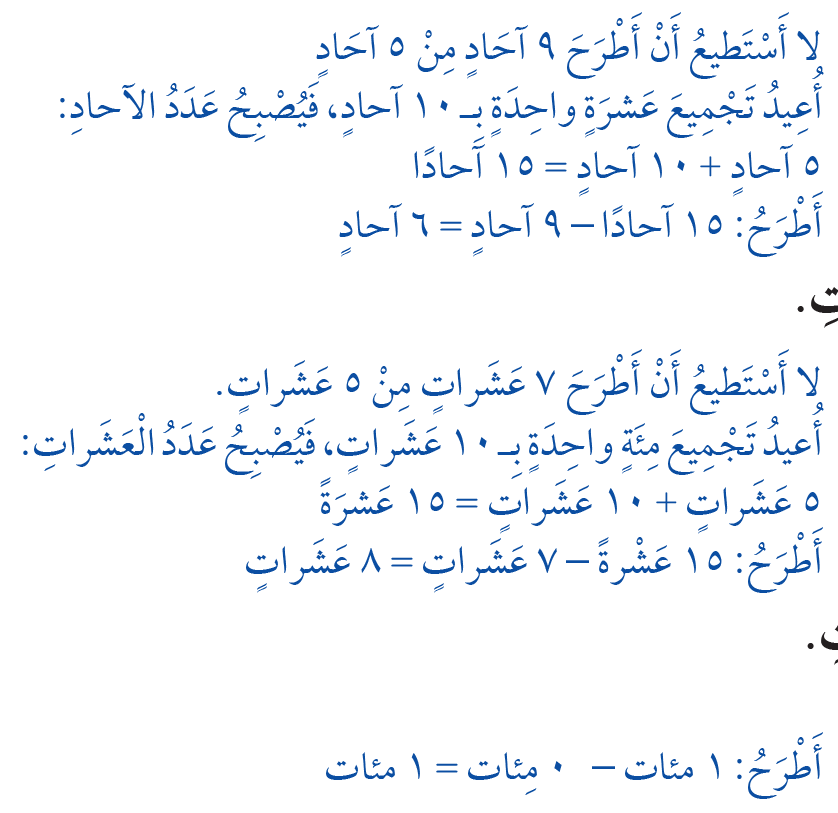 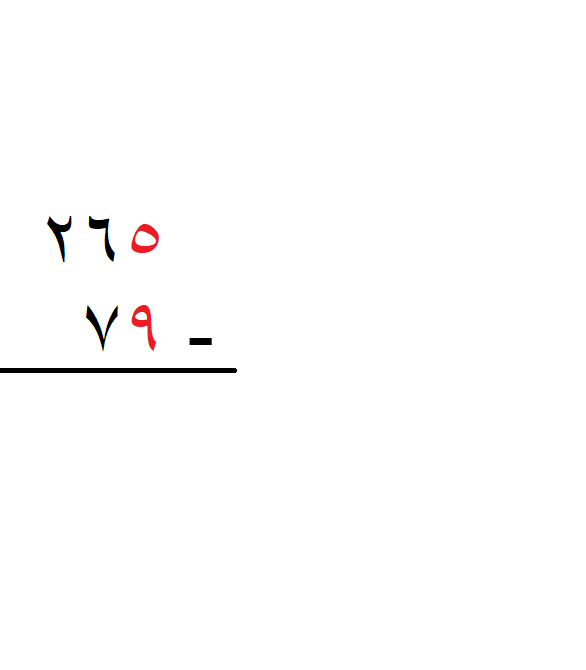 ٦
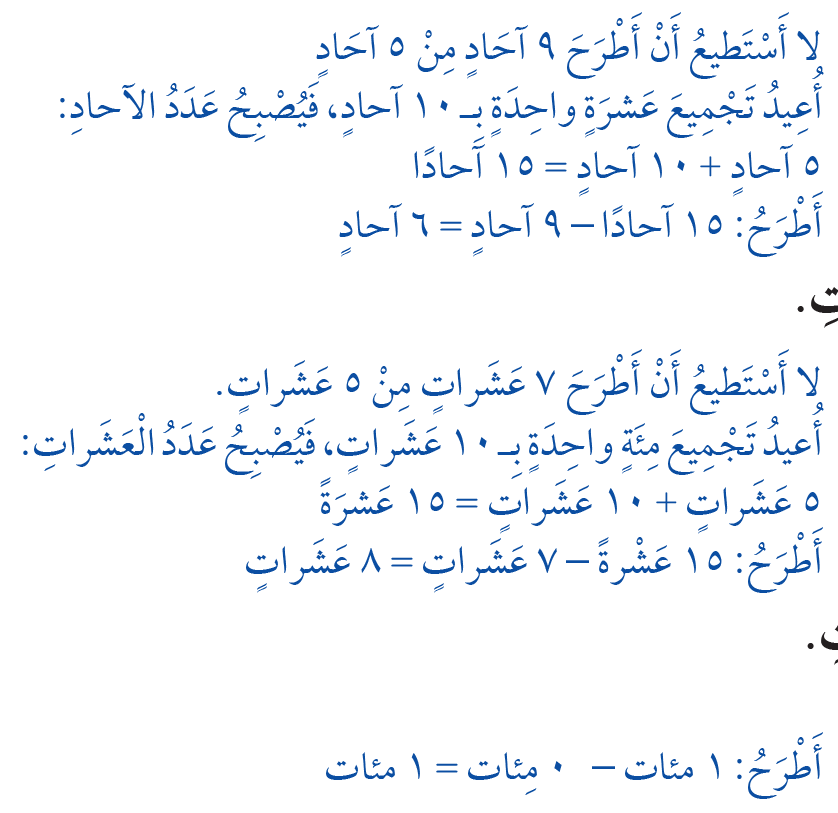 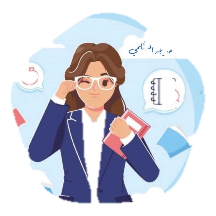 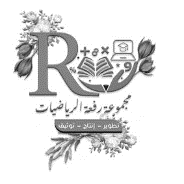 طرح الأعداد المكونة من ٣ أرقام مع إعادة التجميع
٣ – ٤
الطرح
الفصل الثالث
ص ٩٣
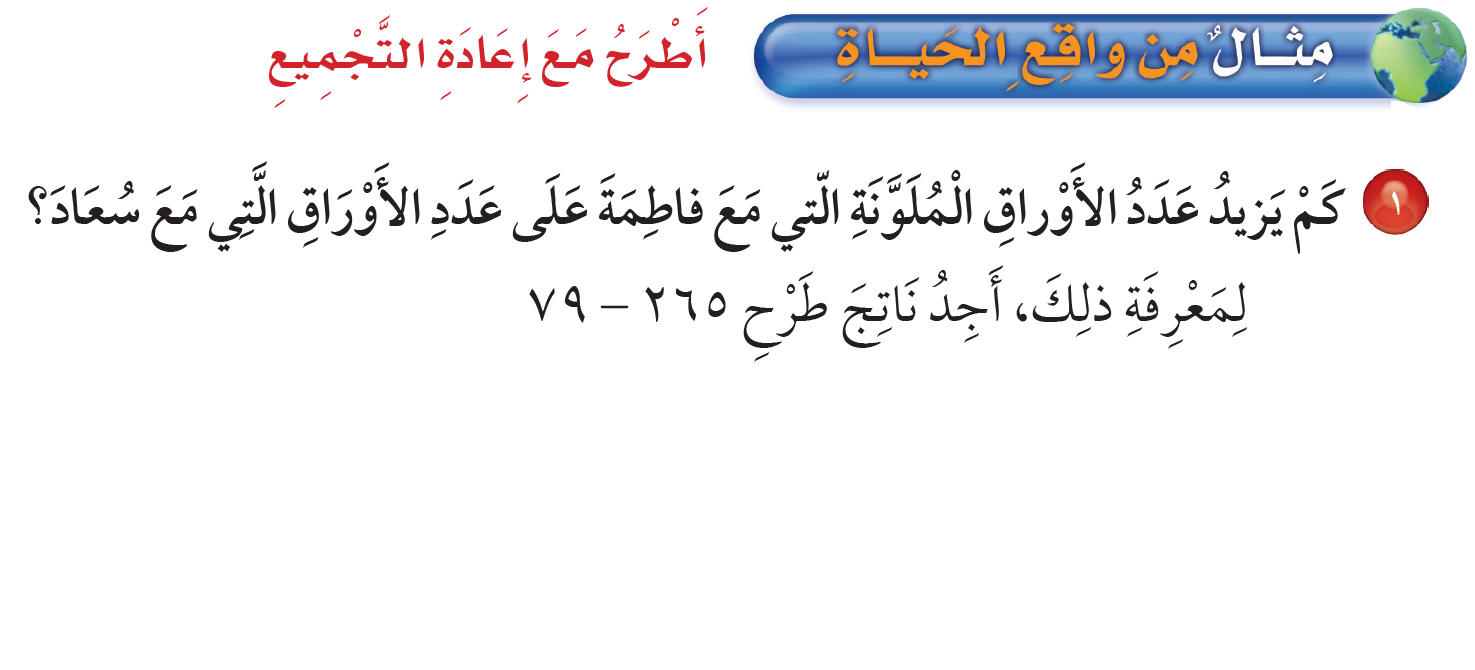 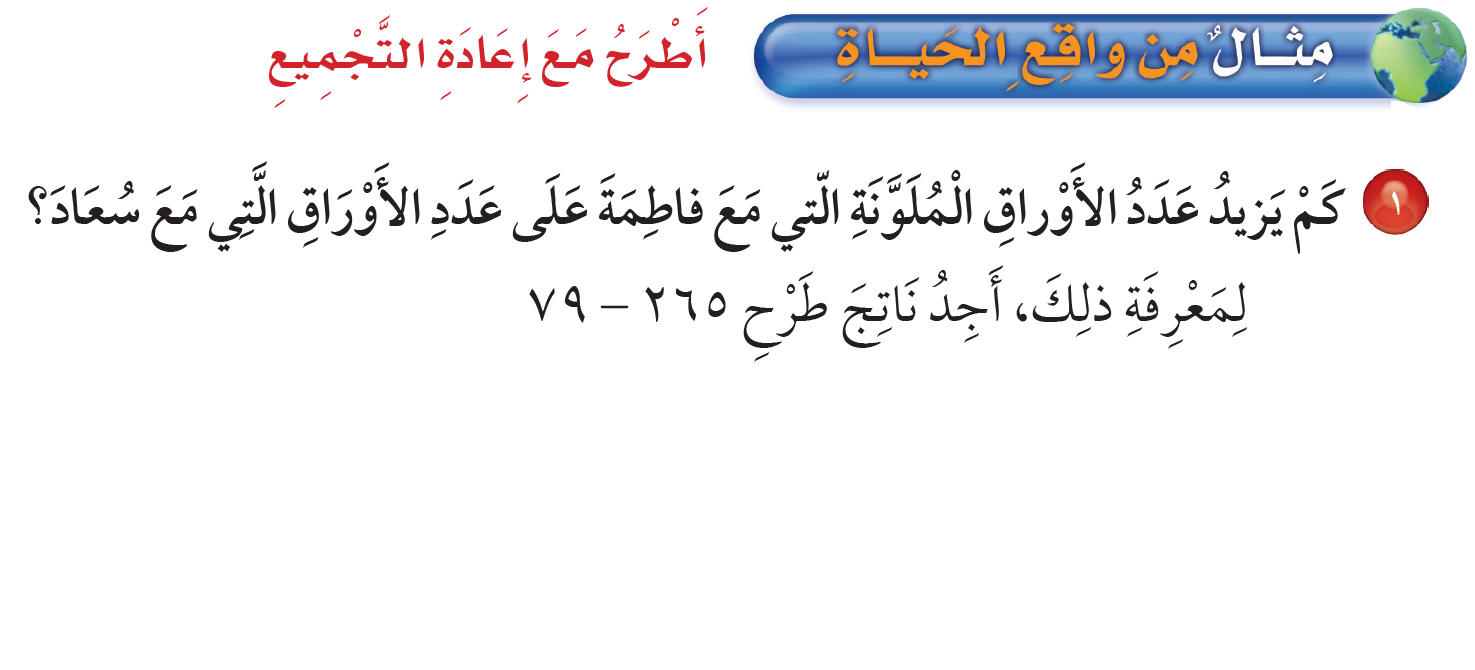 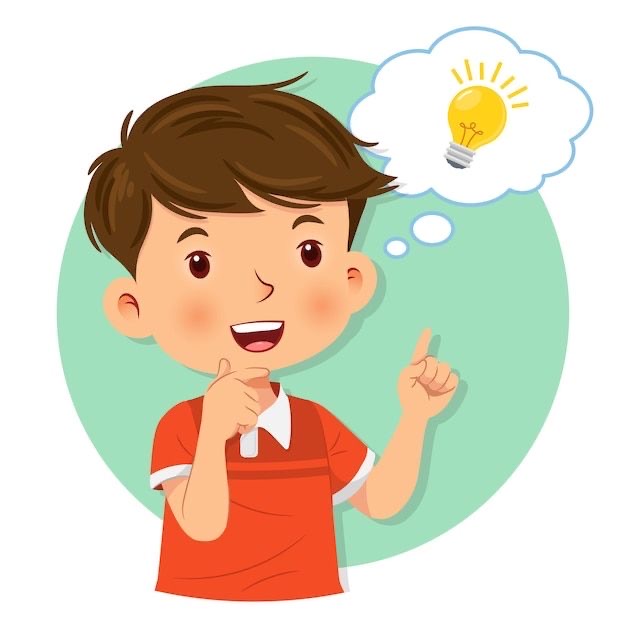 لمعرفة ذلك ، أجد ناتج طرح ٢٦٥ – ٧٩
الخطوة ٢ : أطرح العشرات
١٥
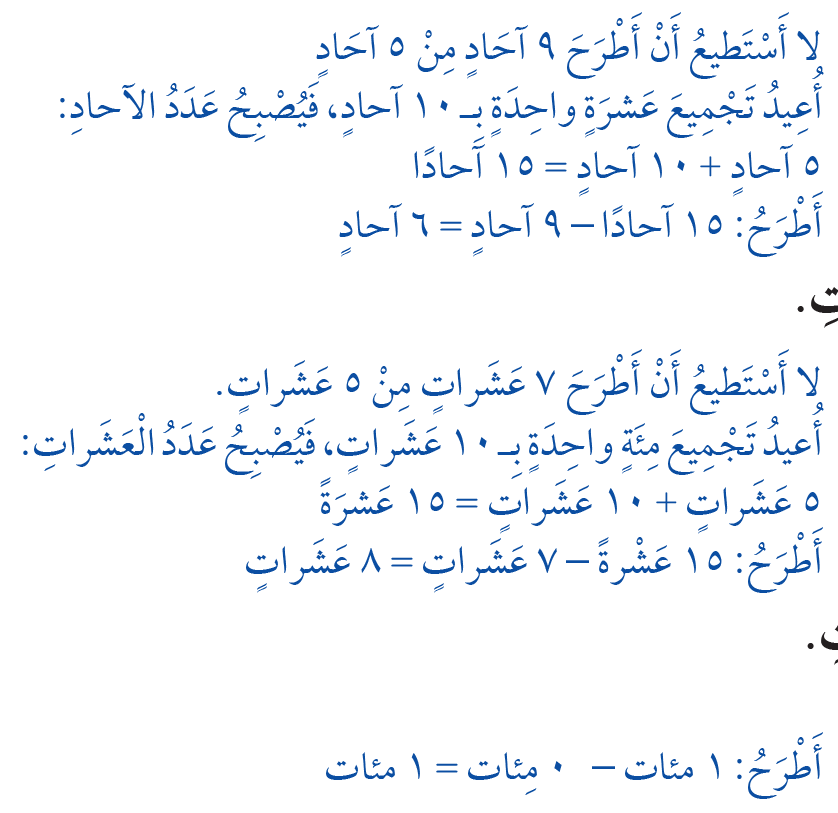 ١
٥
١٥
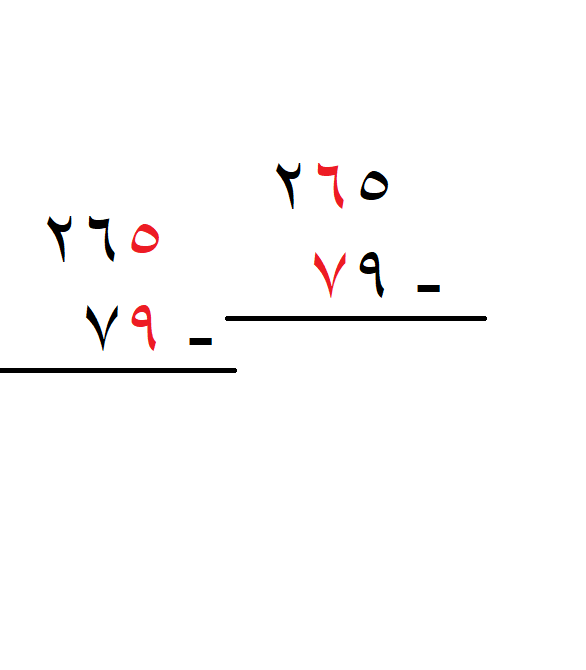 ٨
٦
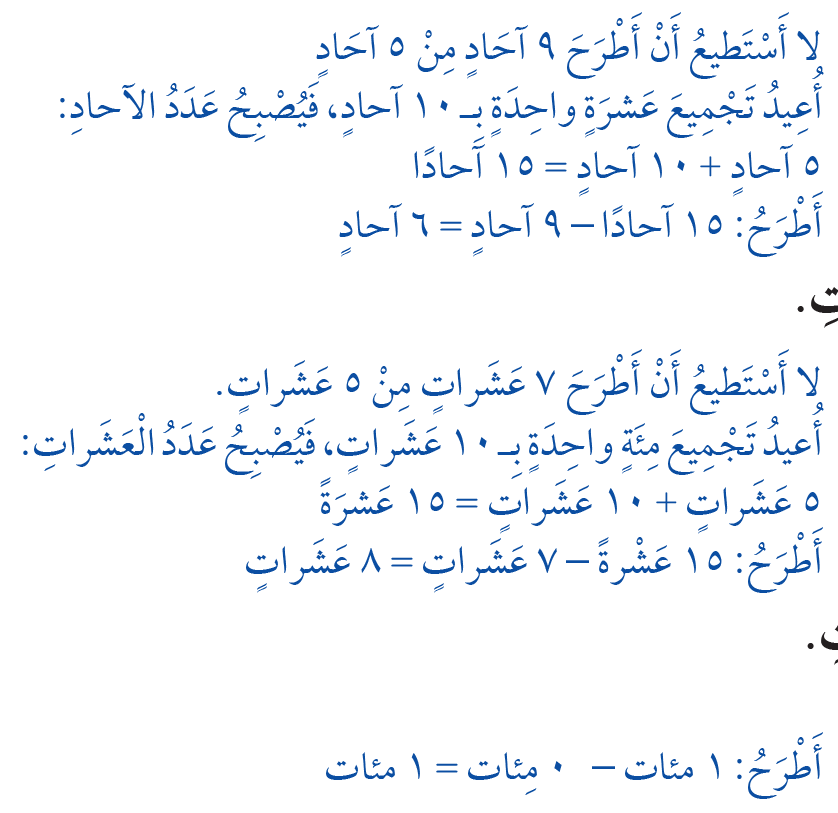 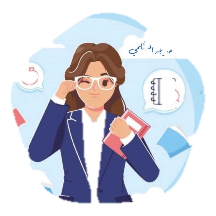 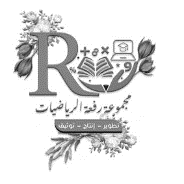 طرح الأعداد المكونة من ٣ أرقام مع إعادة التجميع
٣ – ٤
الطرح
الفصل الثالث
ص ٩٣
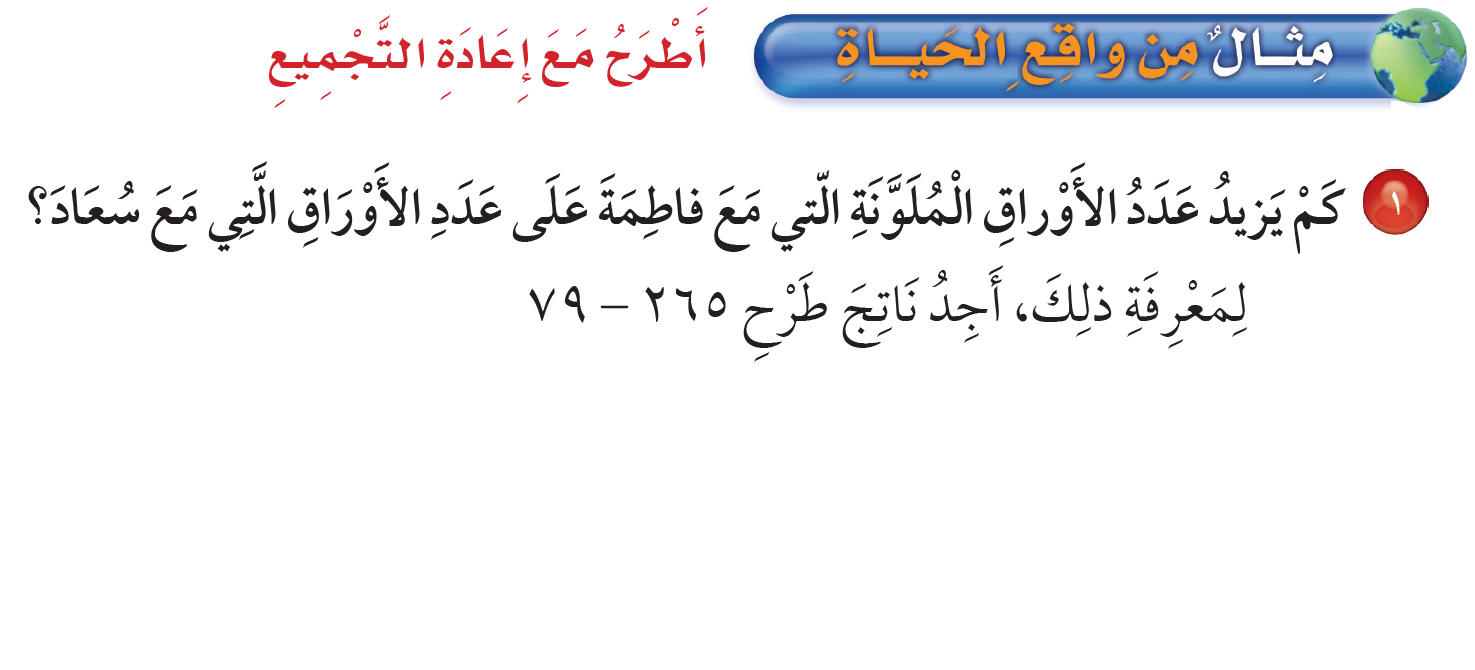 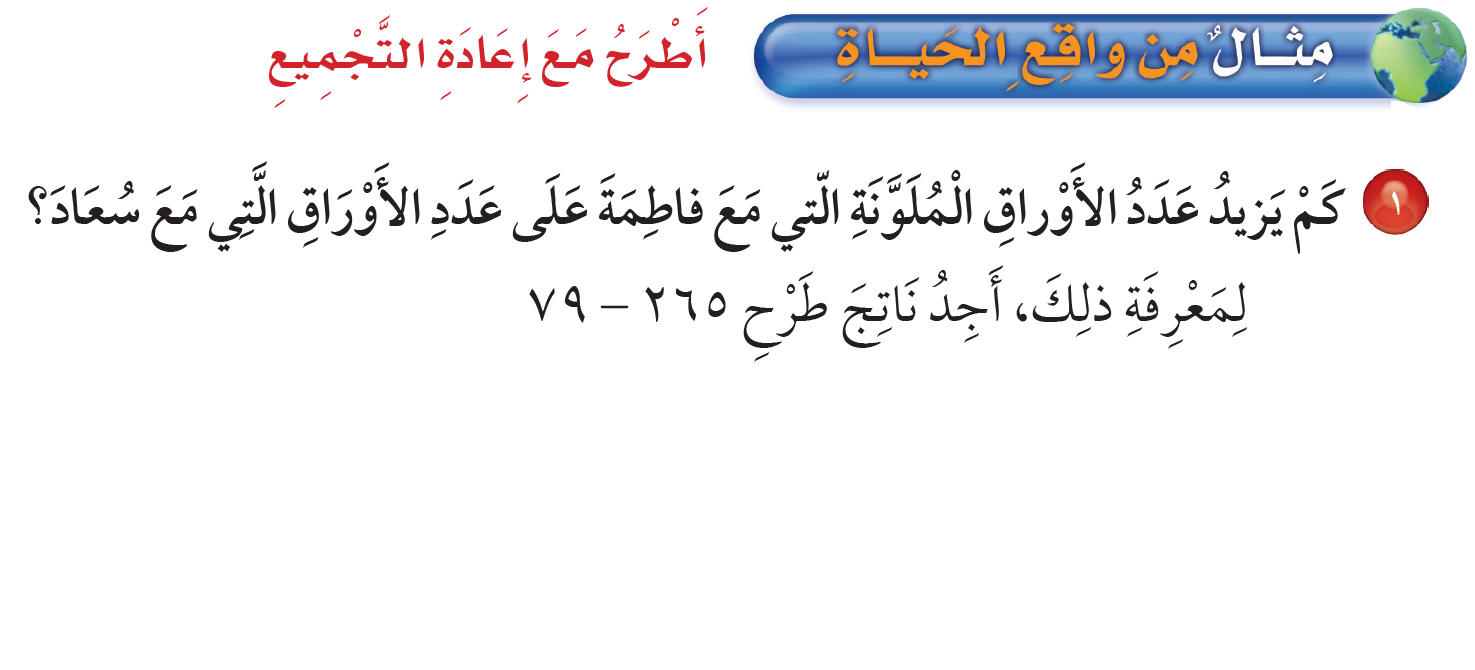 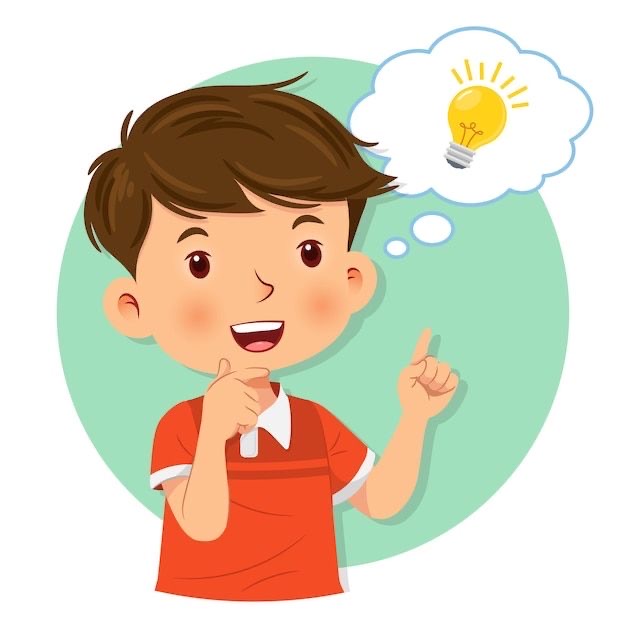 لمعرفة ذلك ، أجد ناتج طرح ٢٦٥ – ٧٩
الخطوة ٣ : أطرح المئات
١٥
١
٥
١٥
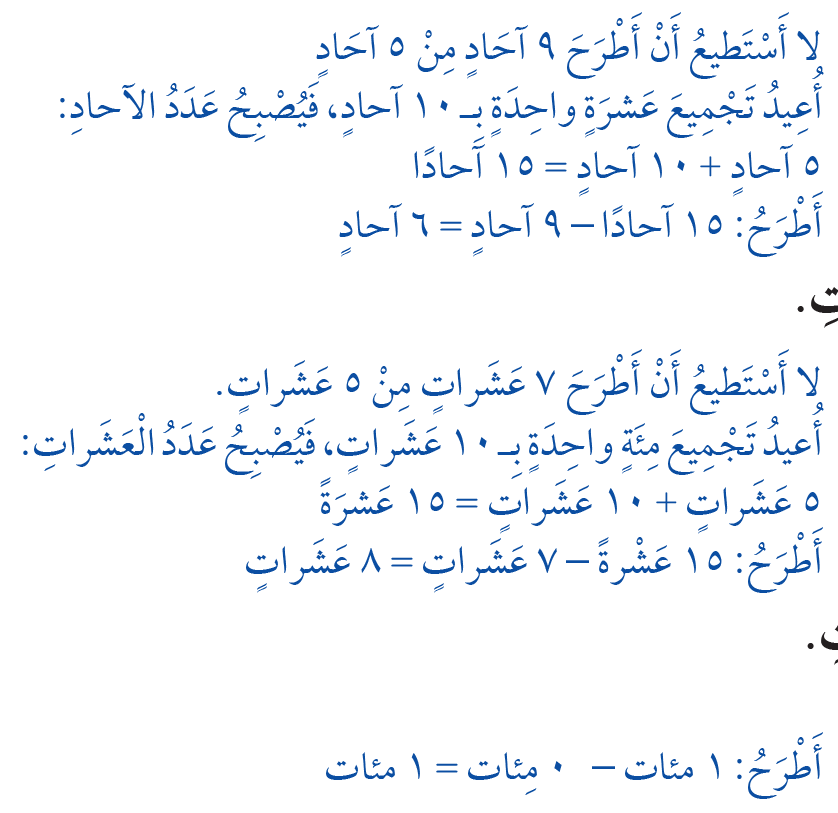 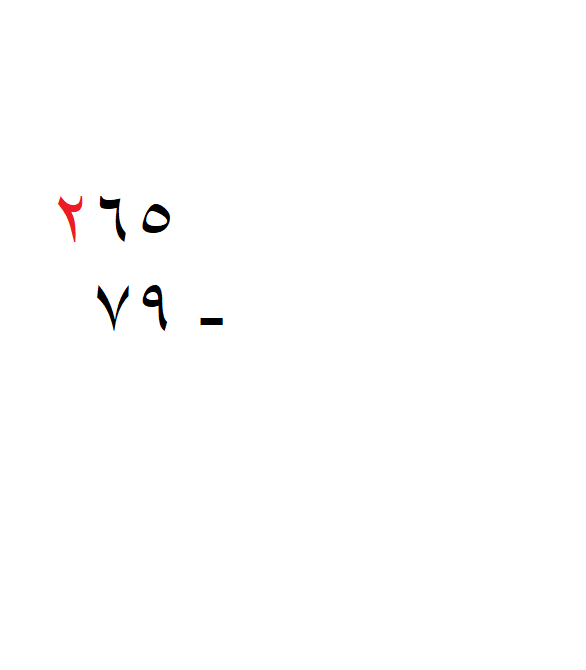 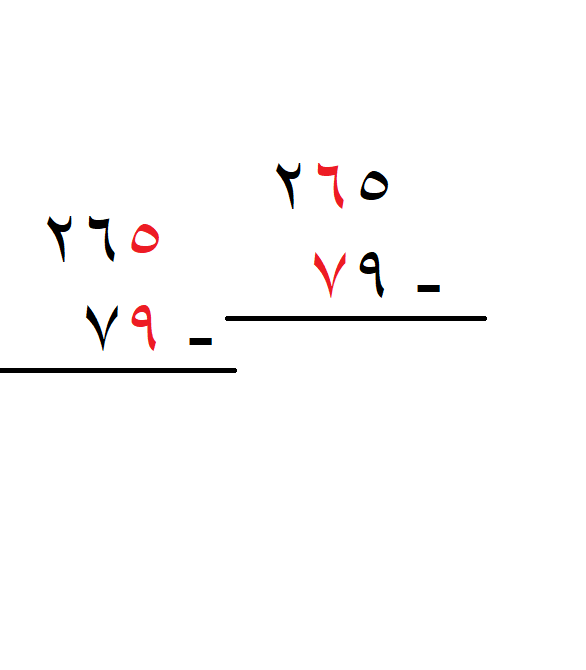 إذن : ٢٦٥ – ٧٩ = ١٨٦ ورقة
١
٨
٦
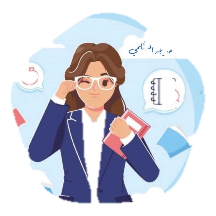 عدد الأوراق الملونة التي مع فاطمة يزيد بـ ١٨٦ على عدد الأوراق الملونة التي مع سعاد
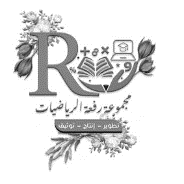 طرح الأعداد المكونة من ٣ أرقام مع إعادة التجميع
٣ – ٤
الطرح
الفصل الثالث
ص ٩٤
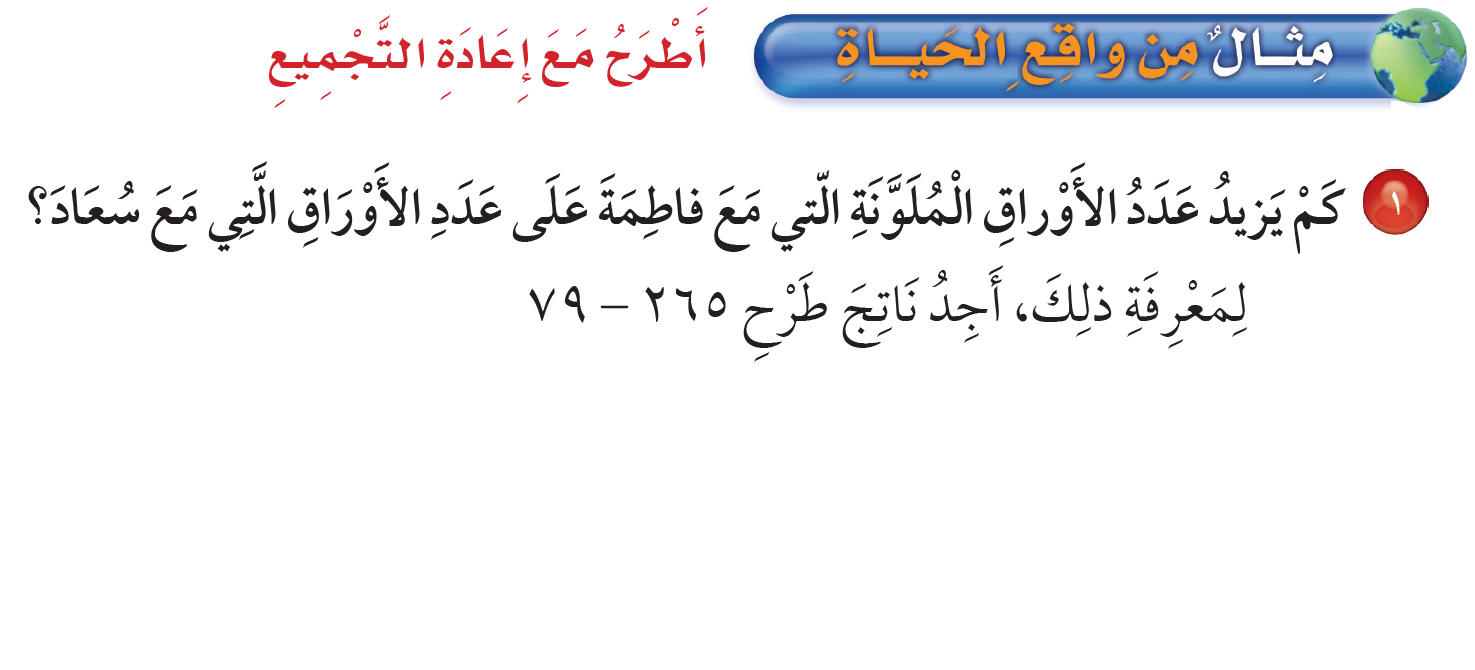 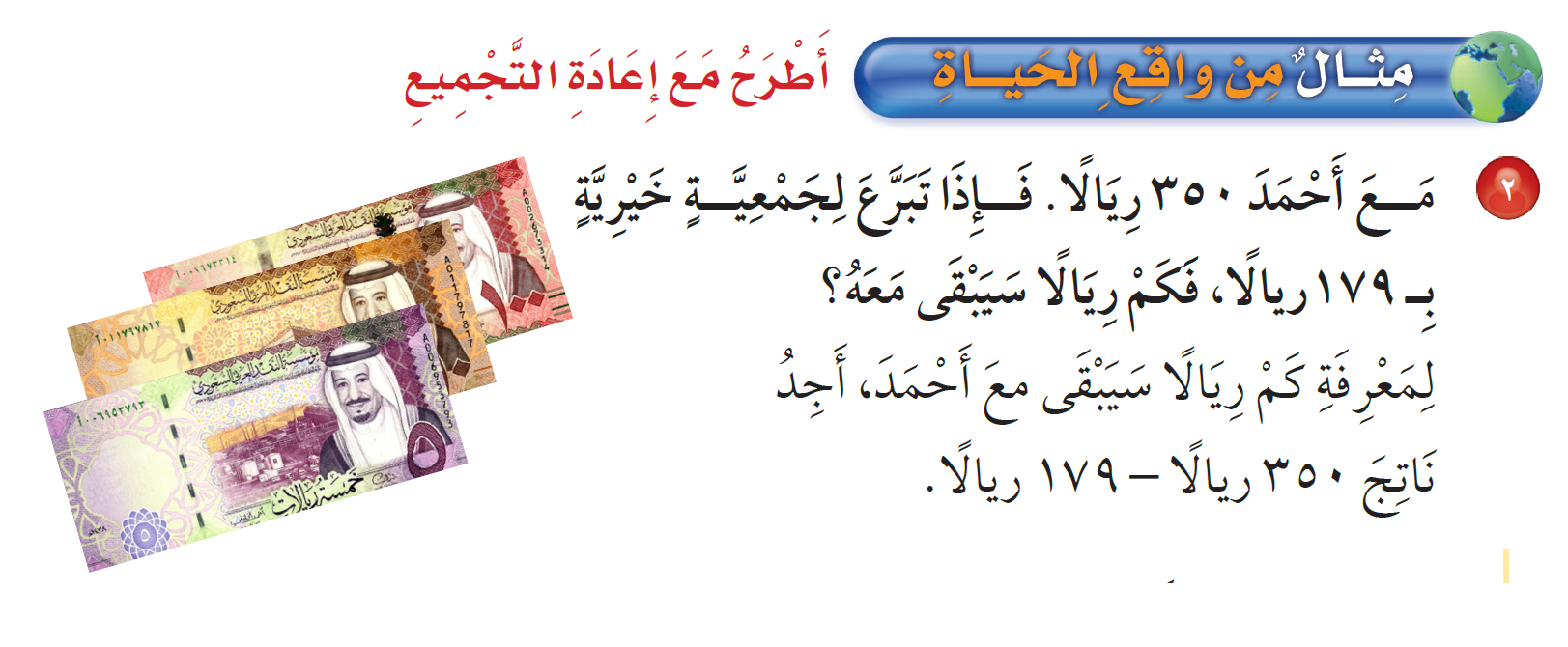 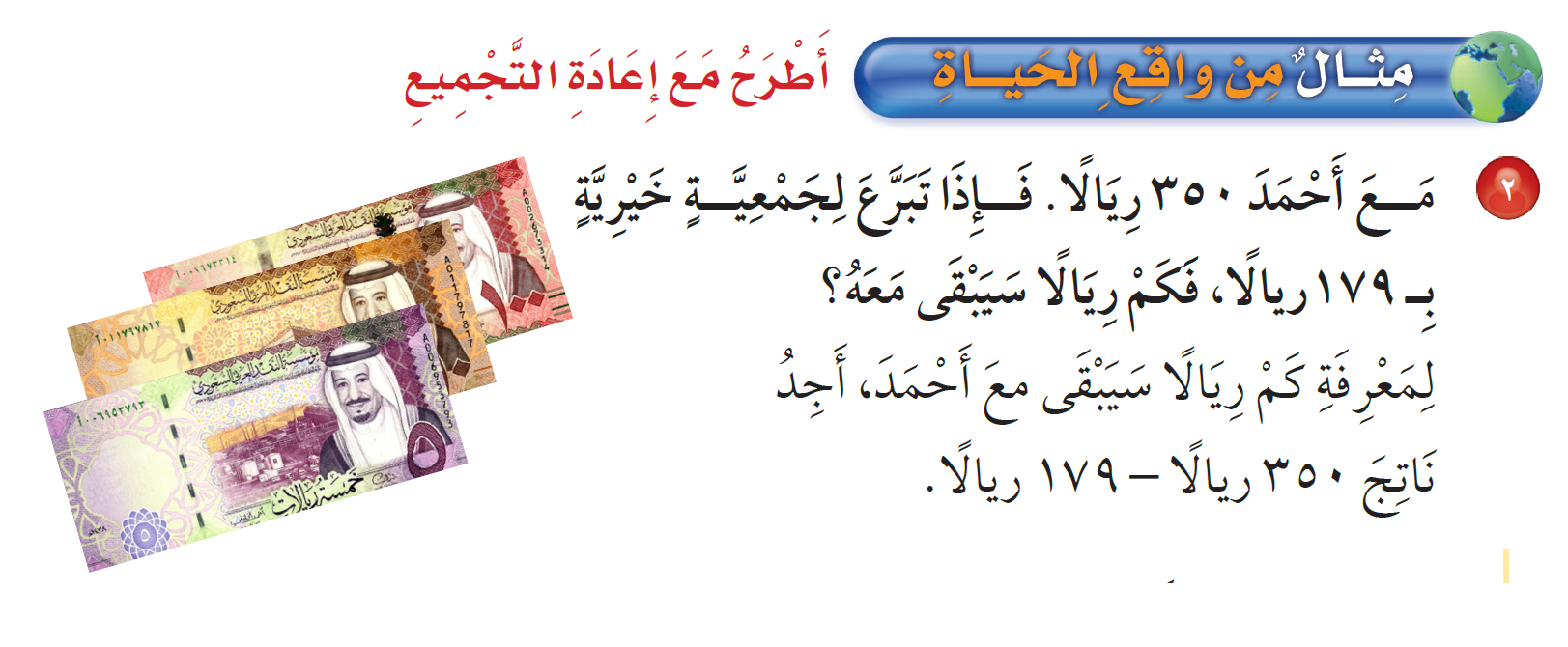 لمعرفة كم ريالًا سيبقى مع أحمد ، أجد ناتج ٣٥٠ ريالًا – ١٧٩ ريالًا
الخطوة ١ : أطرح الآحاد
٤
١٠
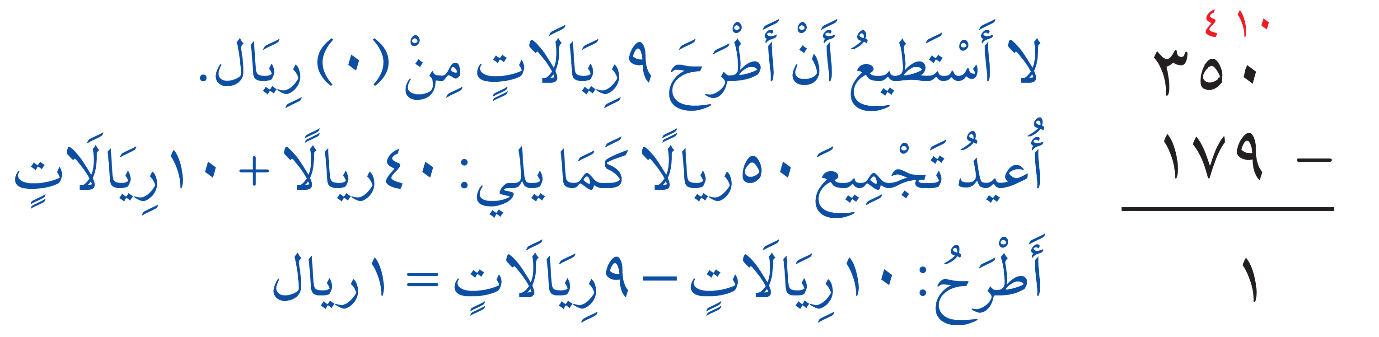 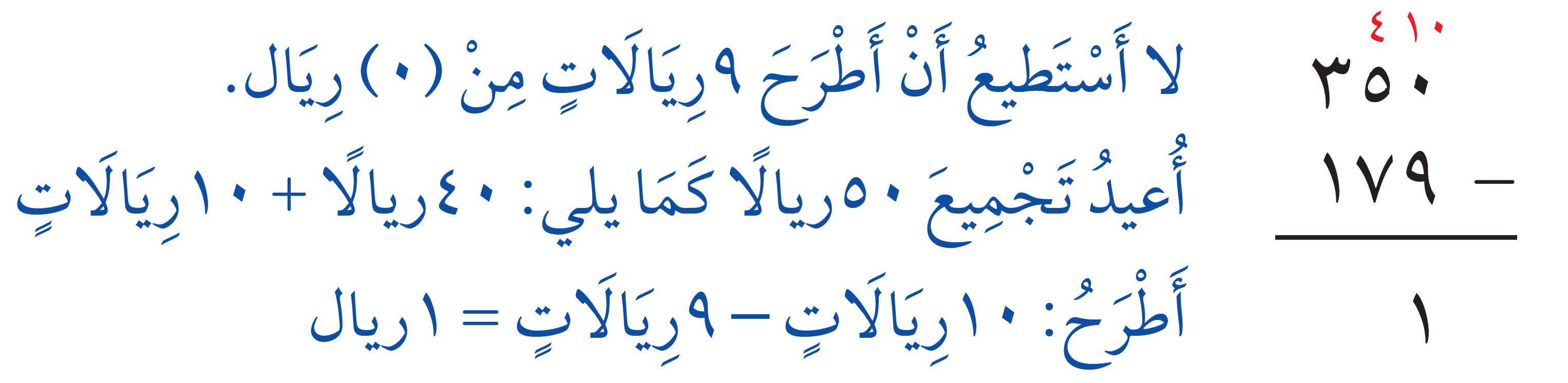 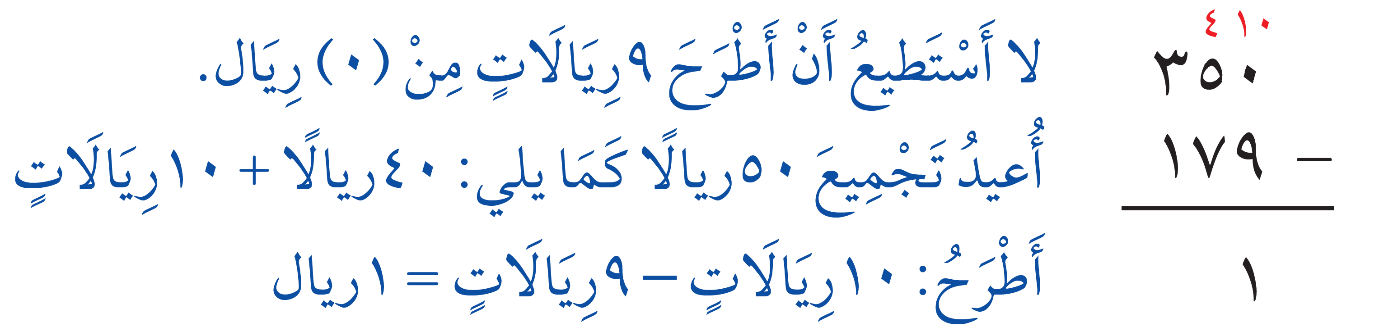 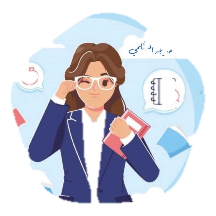 ١
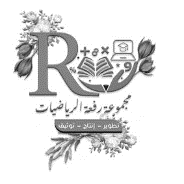 طرح الأعداد المكونة من ٣ أرقام مع إعادة التجميع
٣ – ٤
الطرح
الفصل الثالث
ص ٩٤
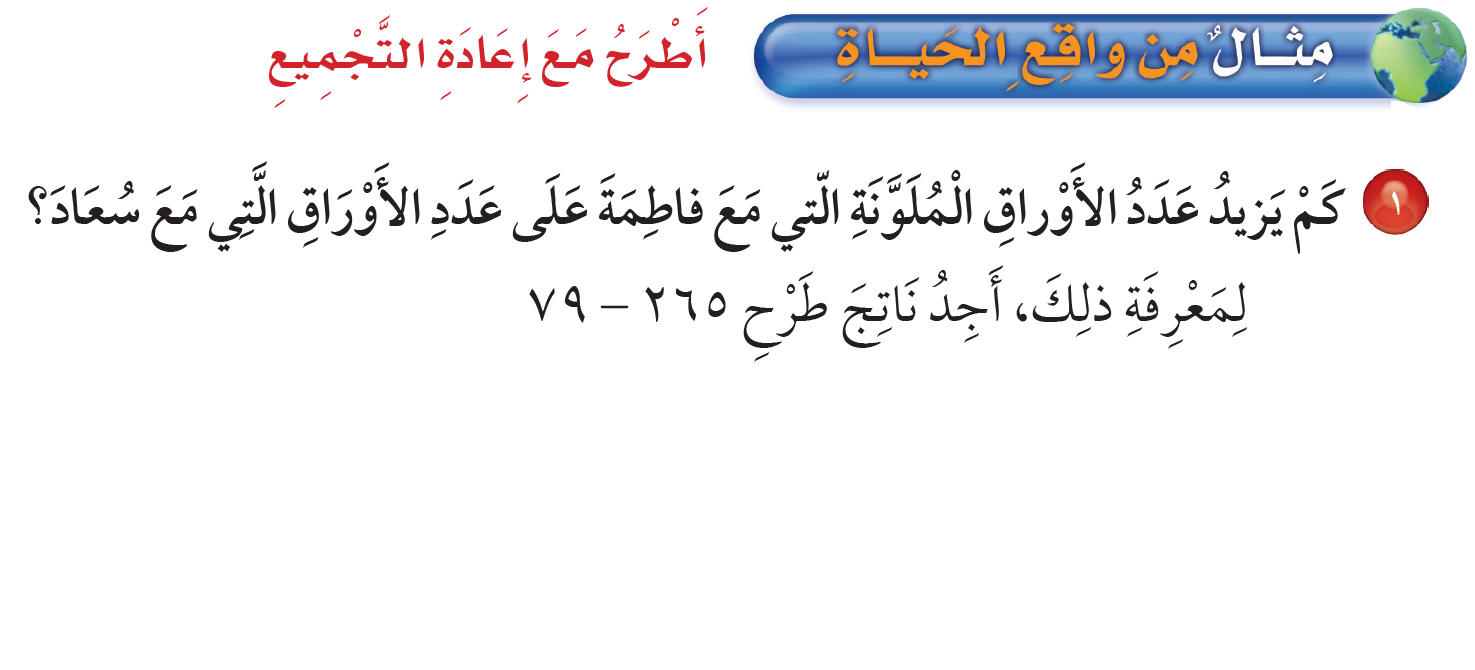 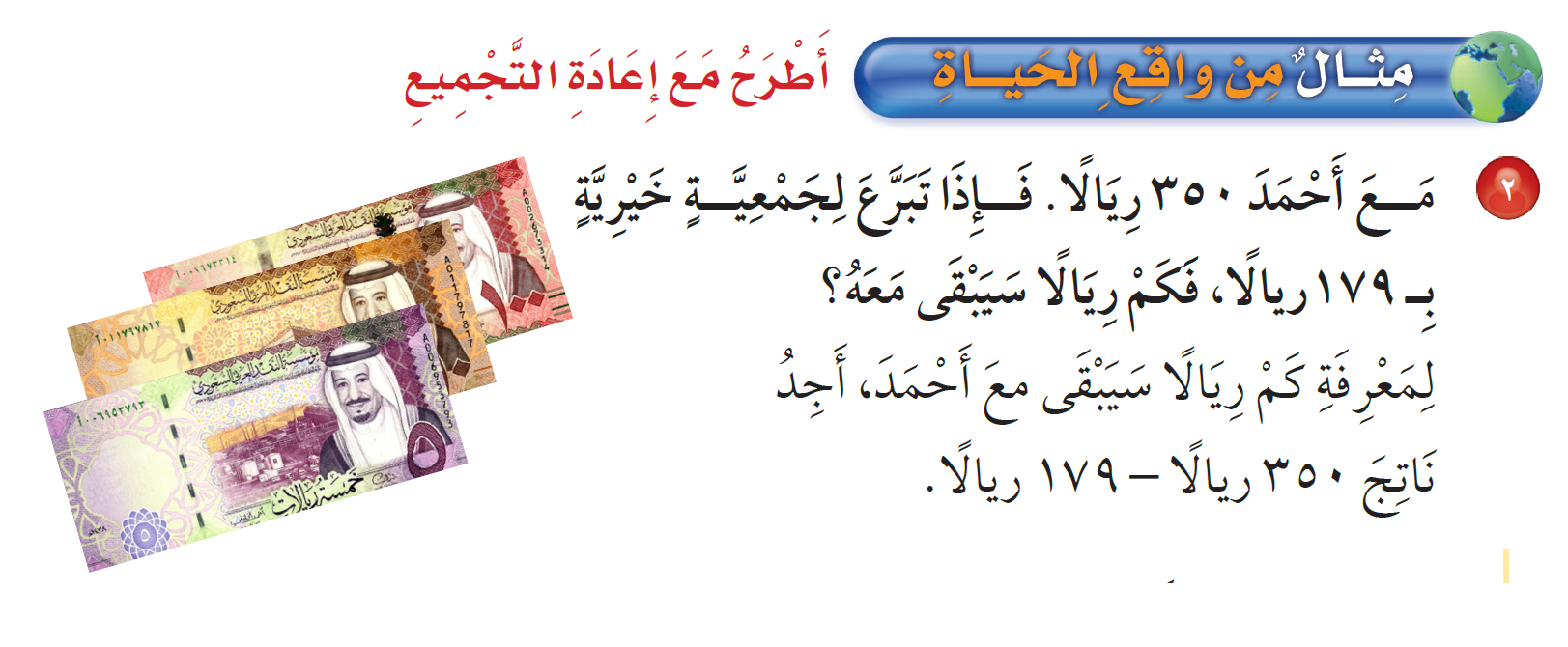 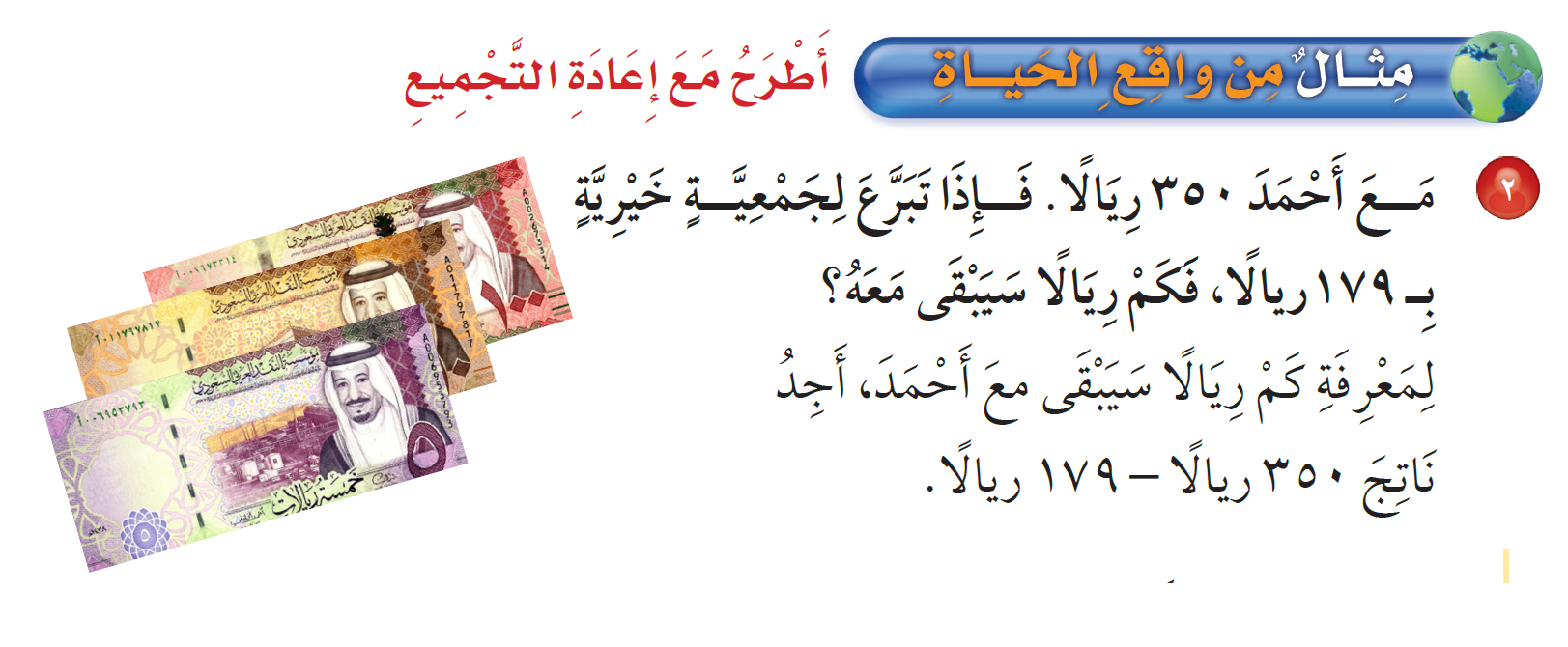 لمعرفة كم ريالًا سيبقى مع أحمد ، أجد ناتج ٣٥٠ ريالًا – ١٧٩ ريالًا
الخطوة ٢ : أطرح العشرات
١٤
٤
١٠
٢
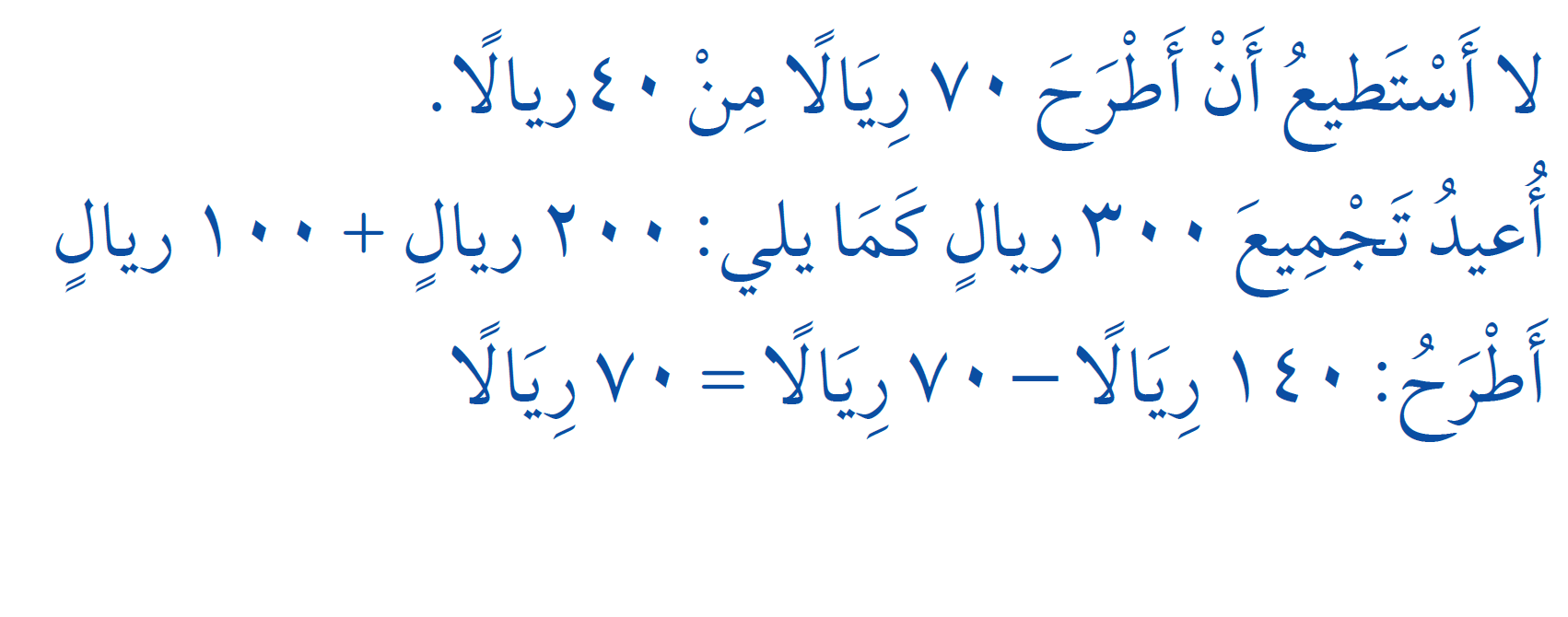 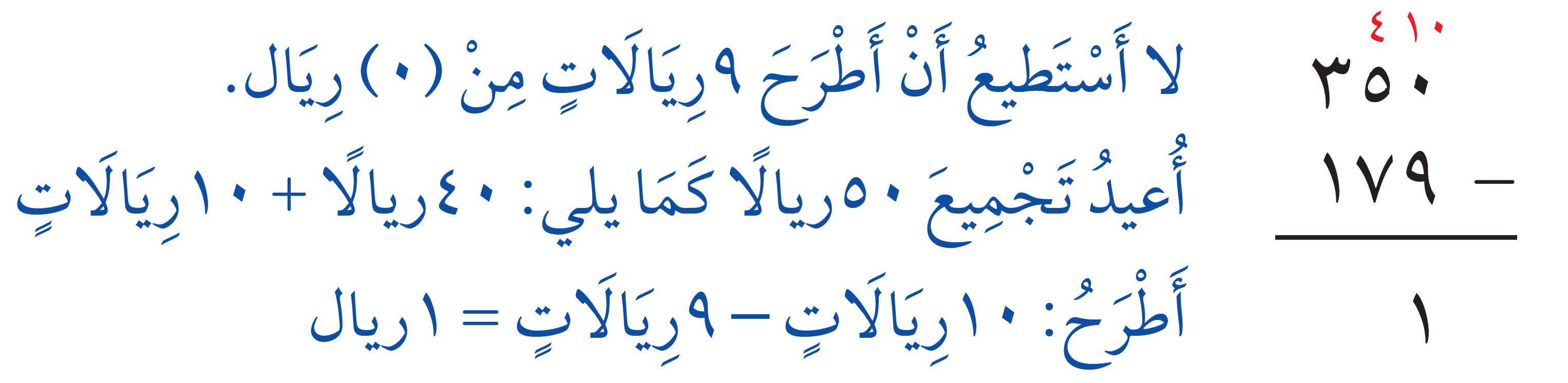 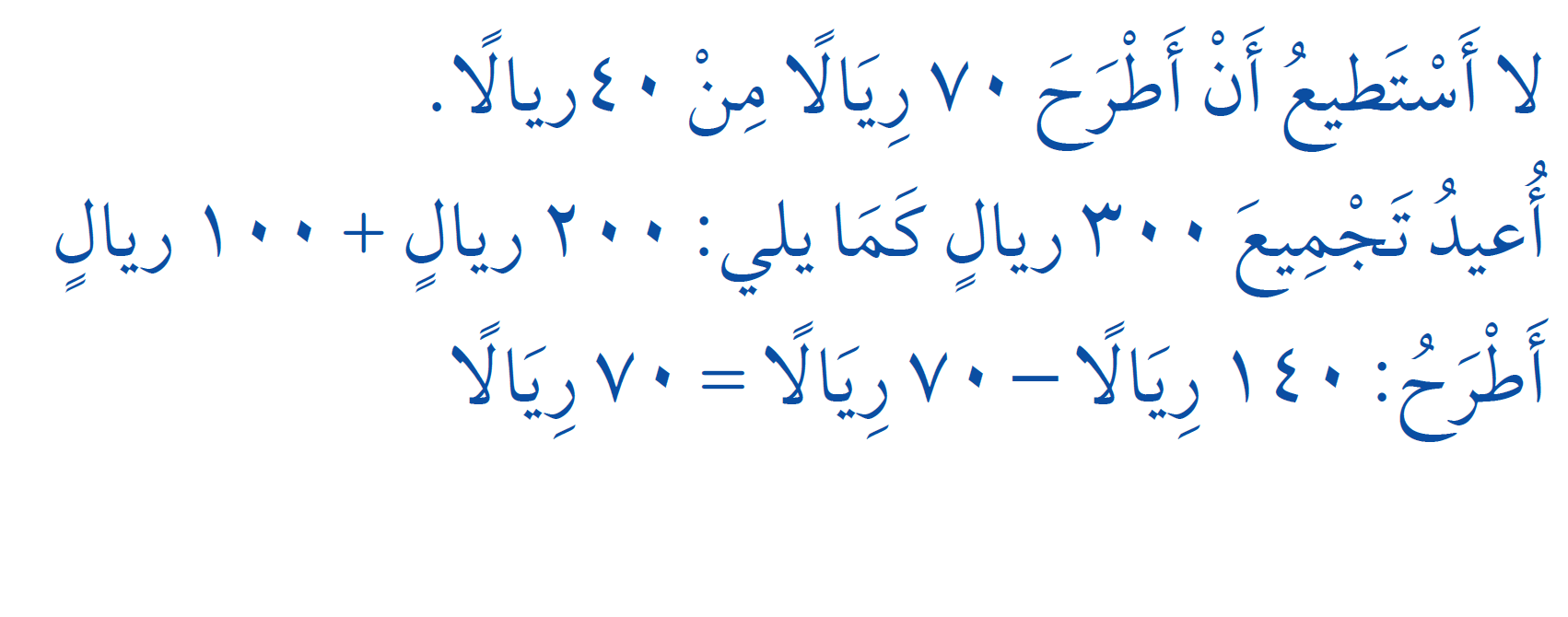 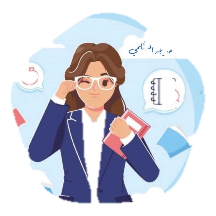 ٧
١
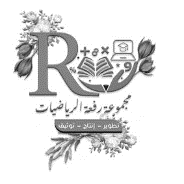 طرح الأعداد المكونة من ٣ أرقام مع إعادة التجميع
٣ – ٤
الطرح
الفصل الثالث
ص ٩٤
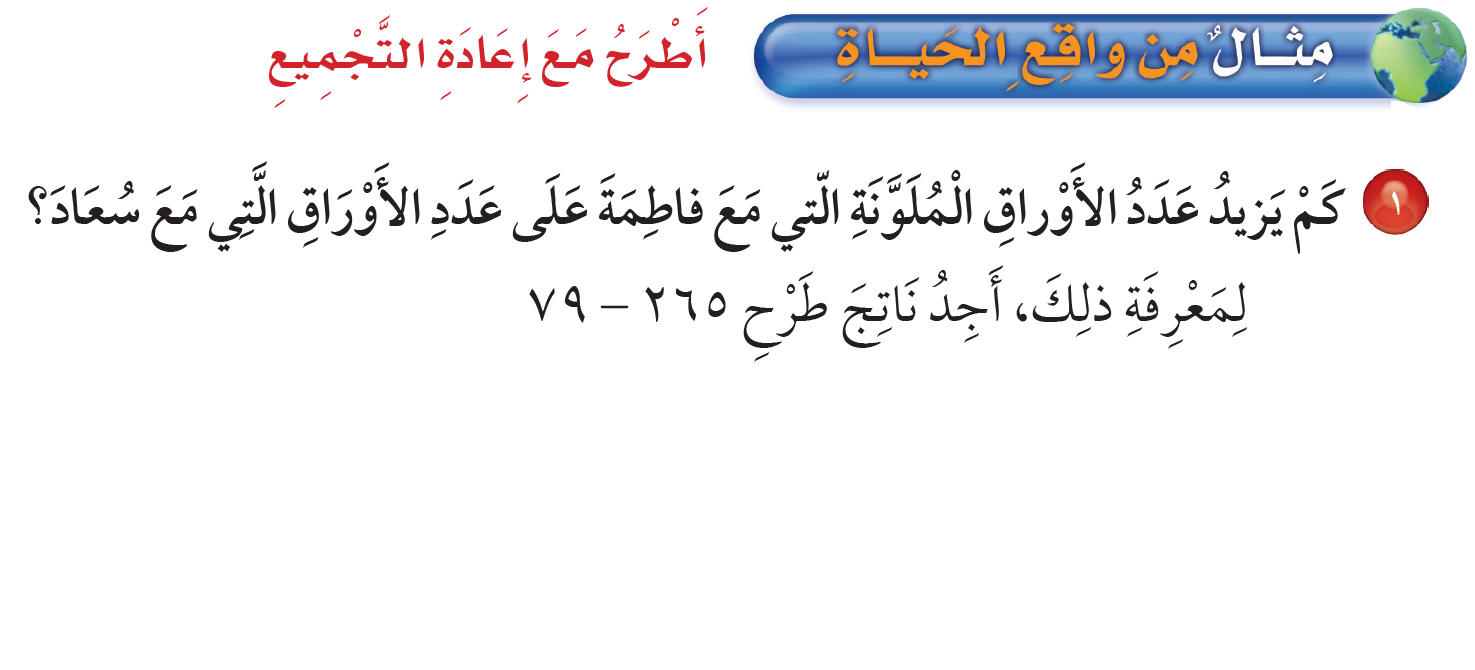 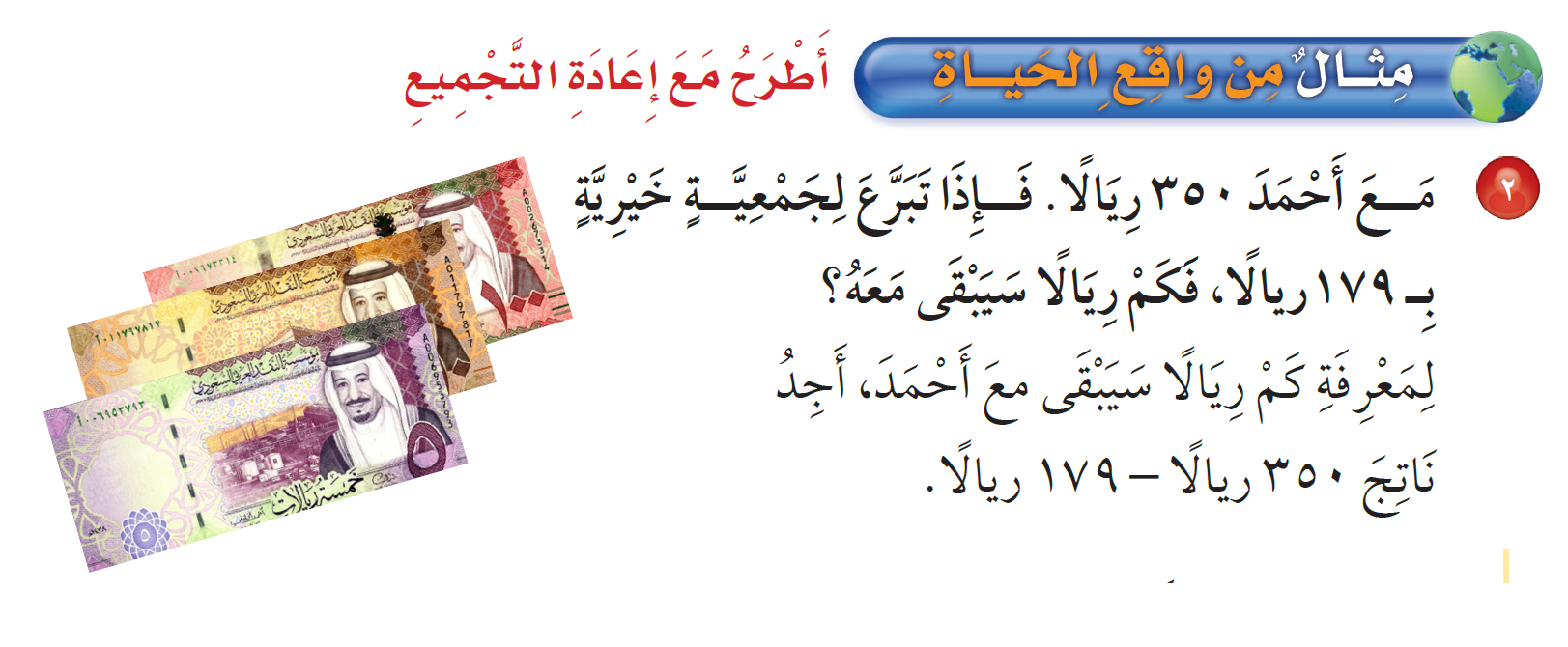 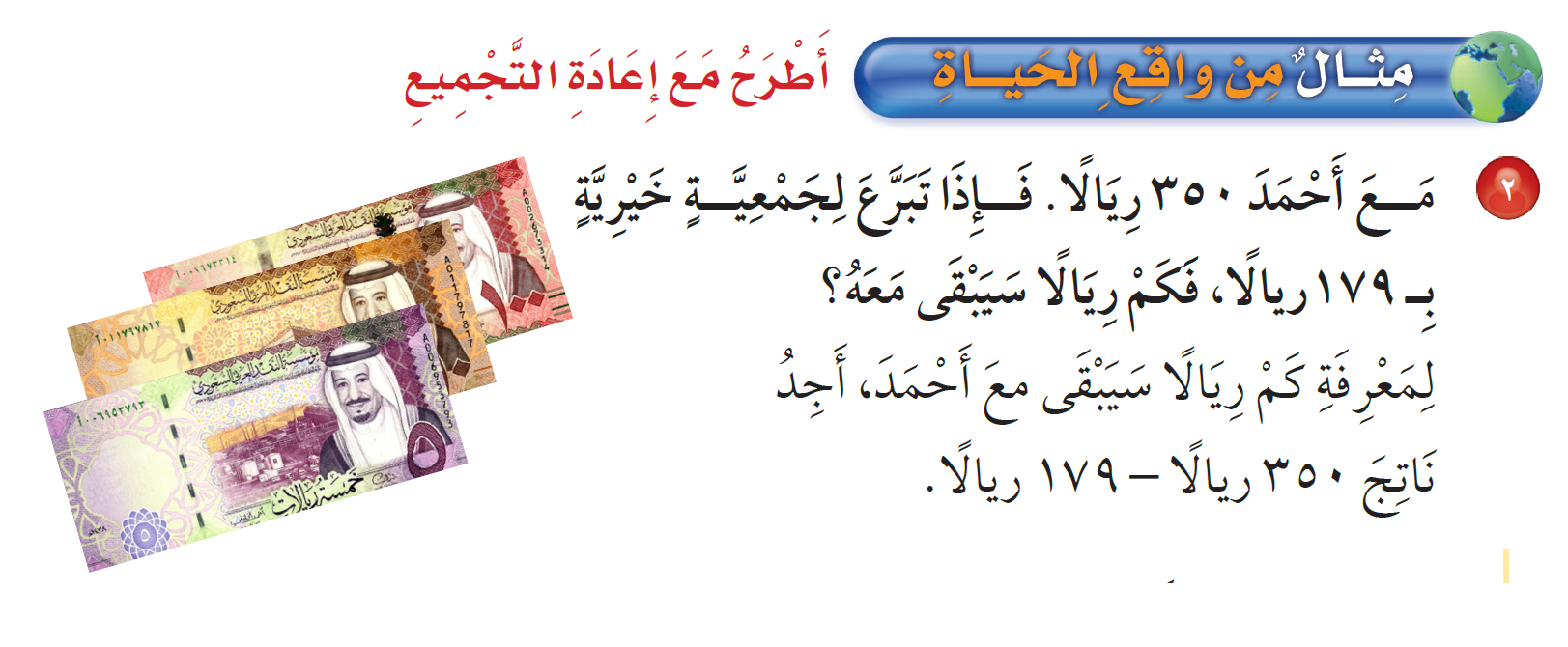 لمعرفة كم ريالًا سيبقى مع أحمد ، أجد ناتج ٣٥٠ ريالًا – ١٧٩ ريالًا
الخطوة ٣ : أطرح المئات
١٤
٤
١٠
٢
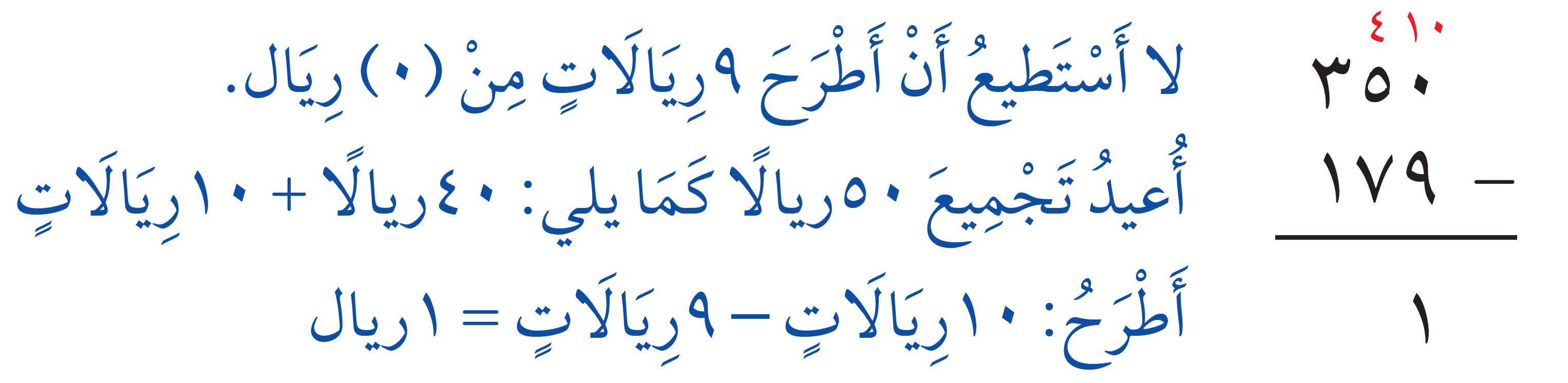 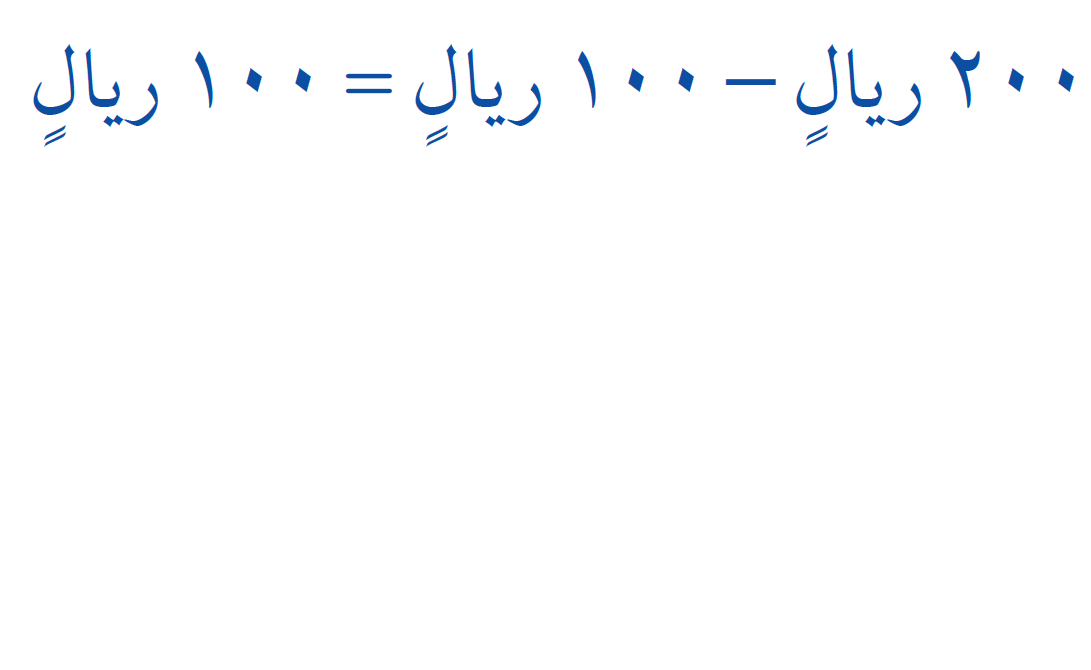 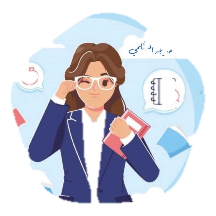 ٧
١
١
أي أنه يبقى مع أحمد بعد تبرعه ١٧١ ريالًا
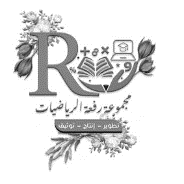 طرح الأعداد المكونة من ٣ أرقام مع إعادة التجميع
٣ – ٤
الطرح
الفصل الثالث
ص ٩٤
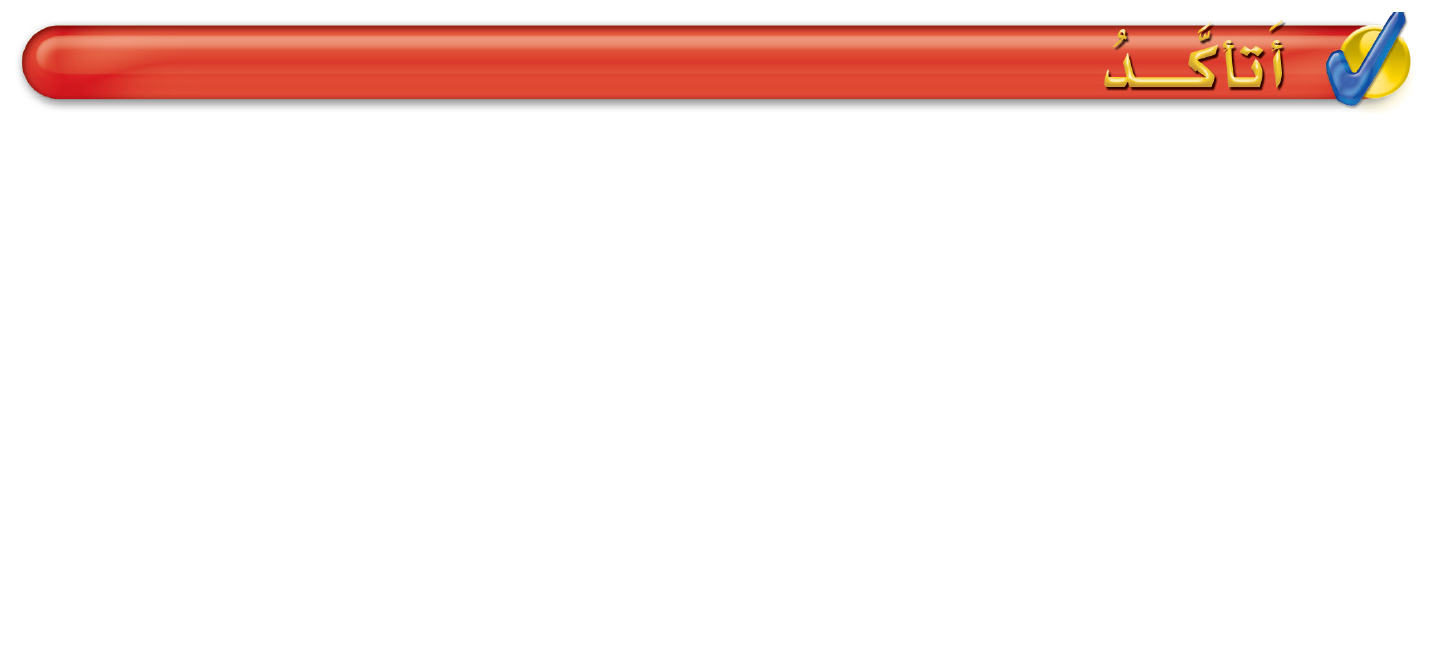 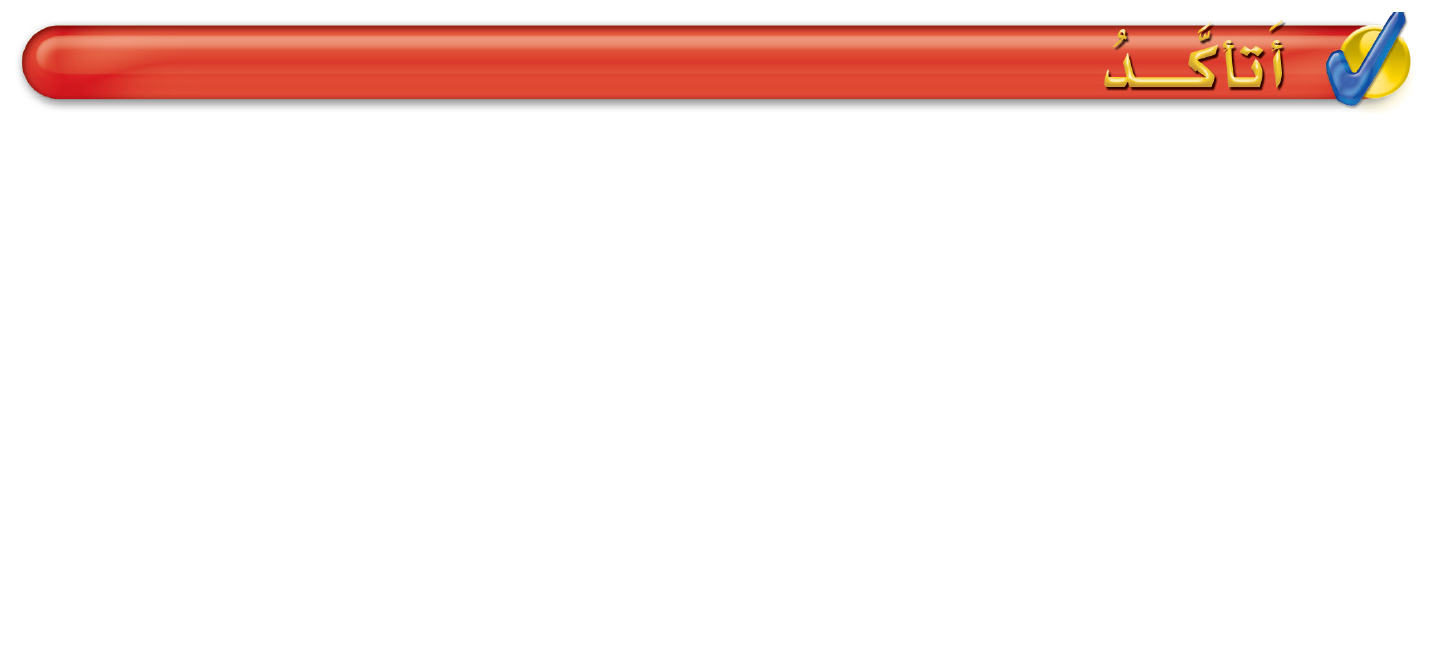 أجد ناتج الطرح ، ثم أتحقق من إجابتي :
١٠
١٣
١١
٨
٢
٠
٤
٣
١٧
١٢
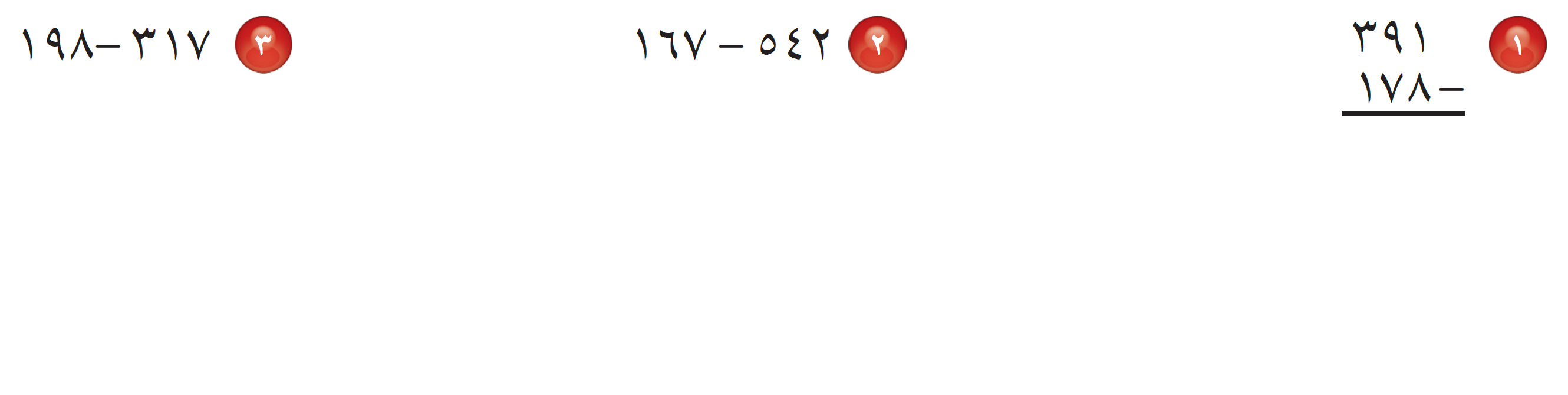 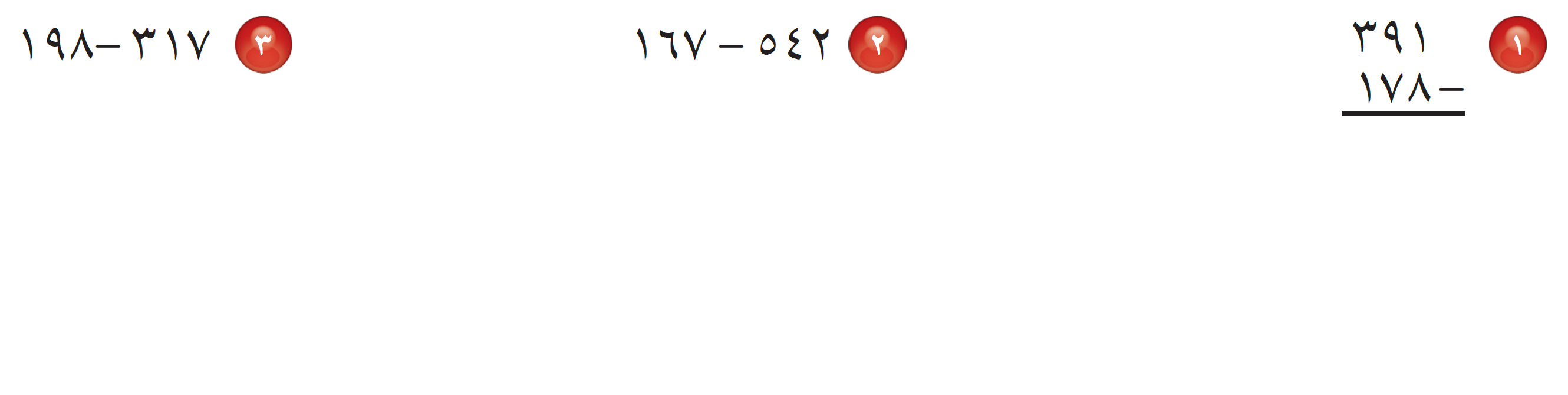 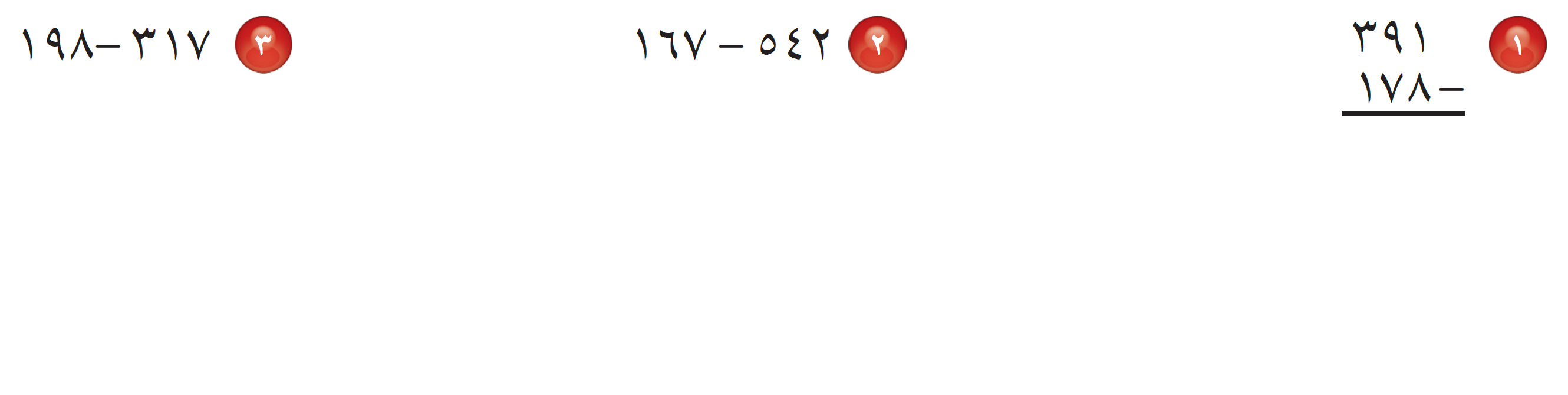 ١
١
= ٩
٣
٧
= ٥
١
٣
٢
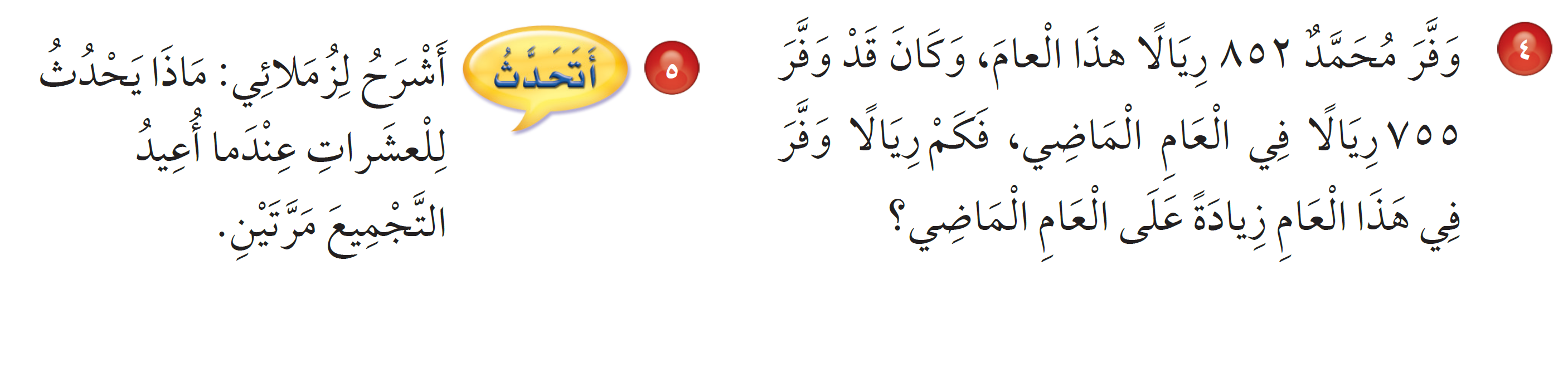 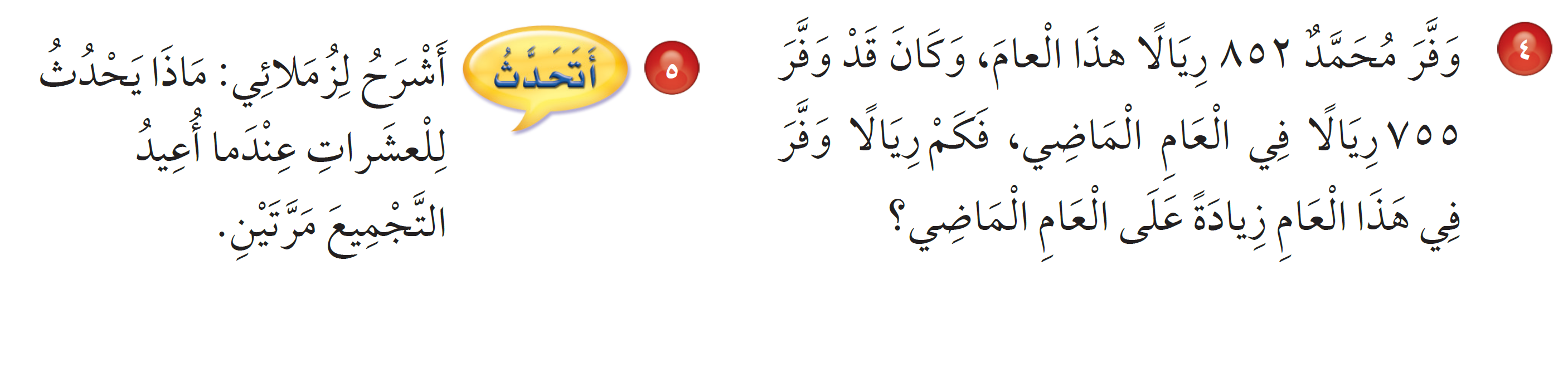 عشرة واحدة يعاد تجميعها لـ (١٠) آحاد ، ثم يضاف إلى العشرات الباقية (١٠) عشرات أخرى
٨٥٢ – ٧٥٥ = ٩٧ ريالًا
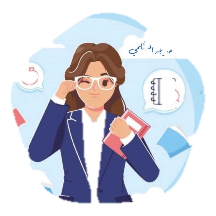 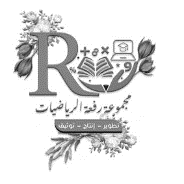 طرح الأعداد المكونة من ٣ أرقام مع إعادة التجميع
٣ – ٤
الطرح
الفصل الثالث
ص ٩٥
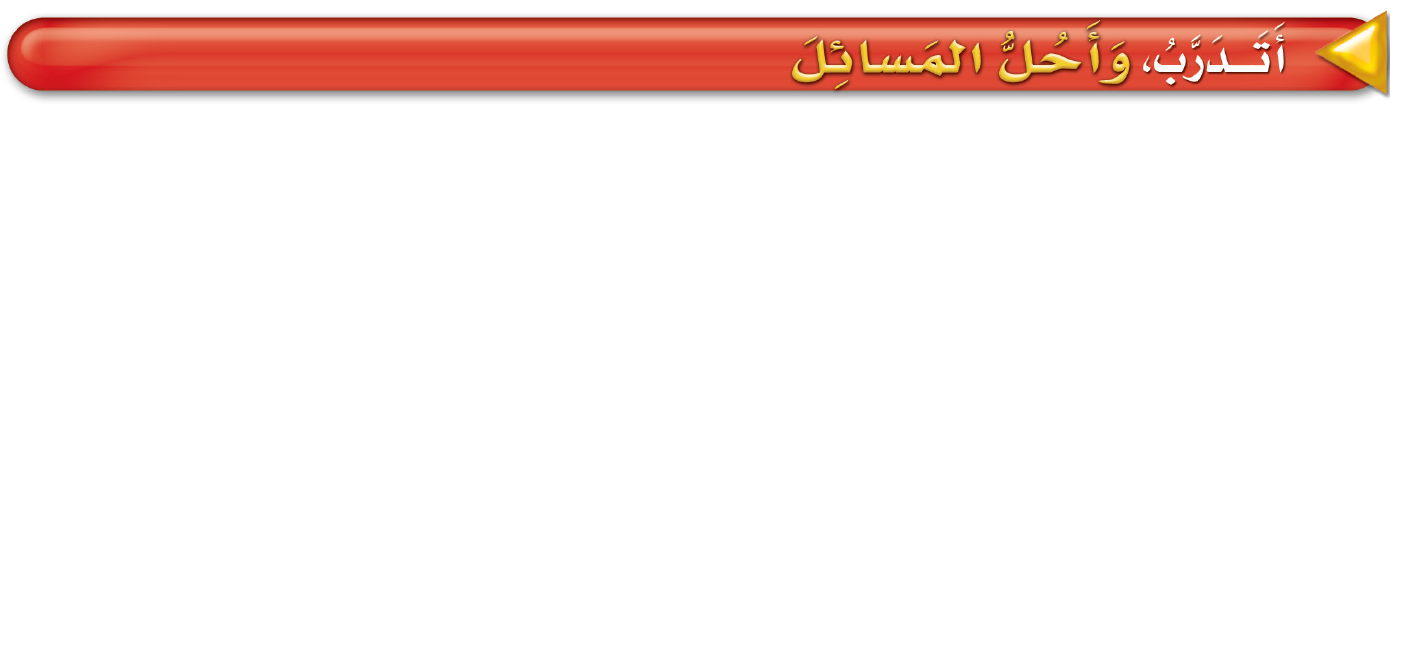 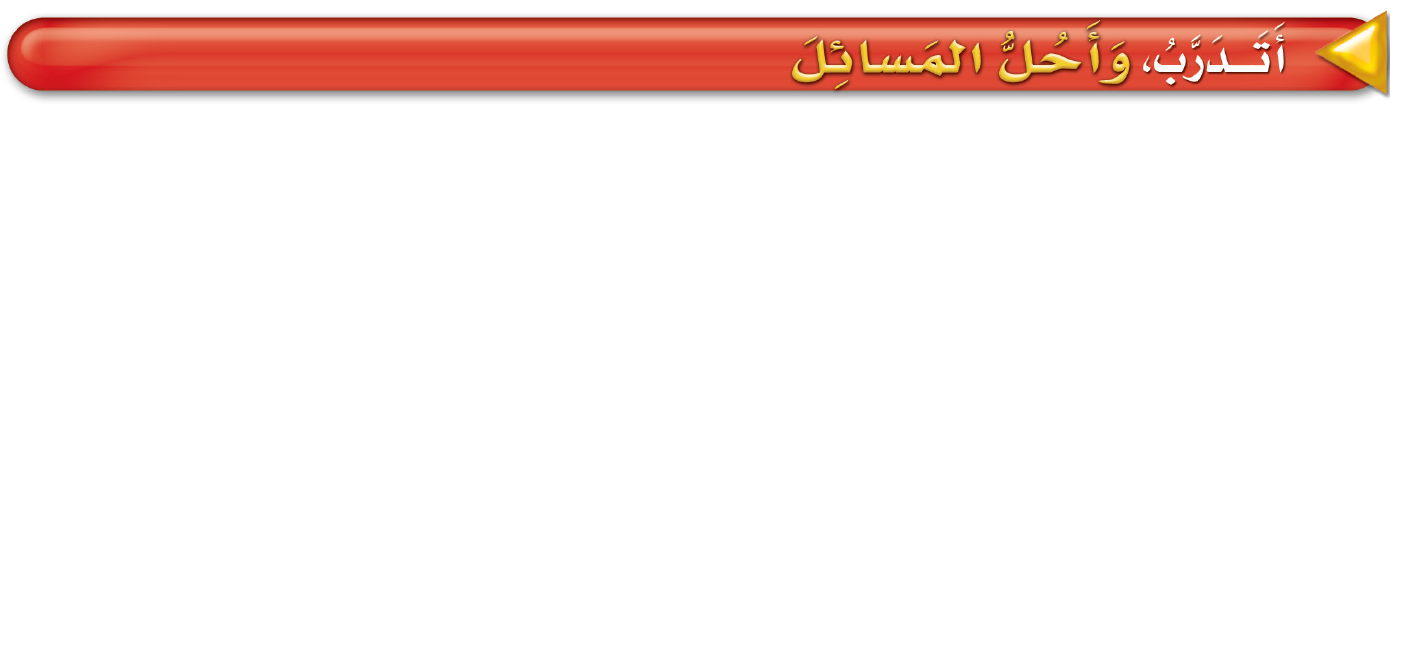 أجد ناتج الطرح ، ثم أتحقق من إجابتي :
١١
١٣
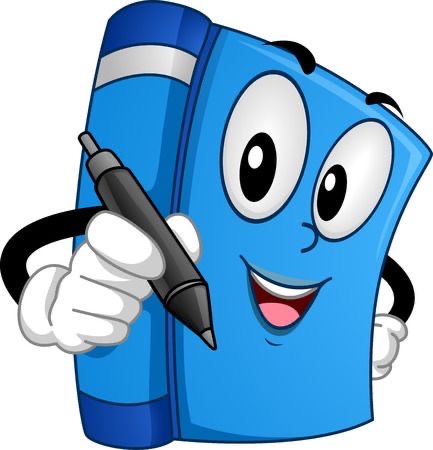 ١
١٨
٣
٦
١٣
٧
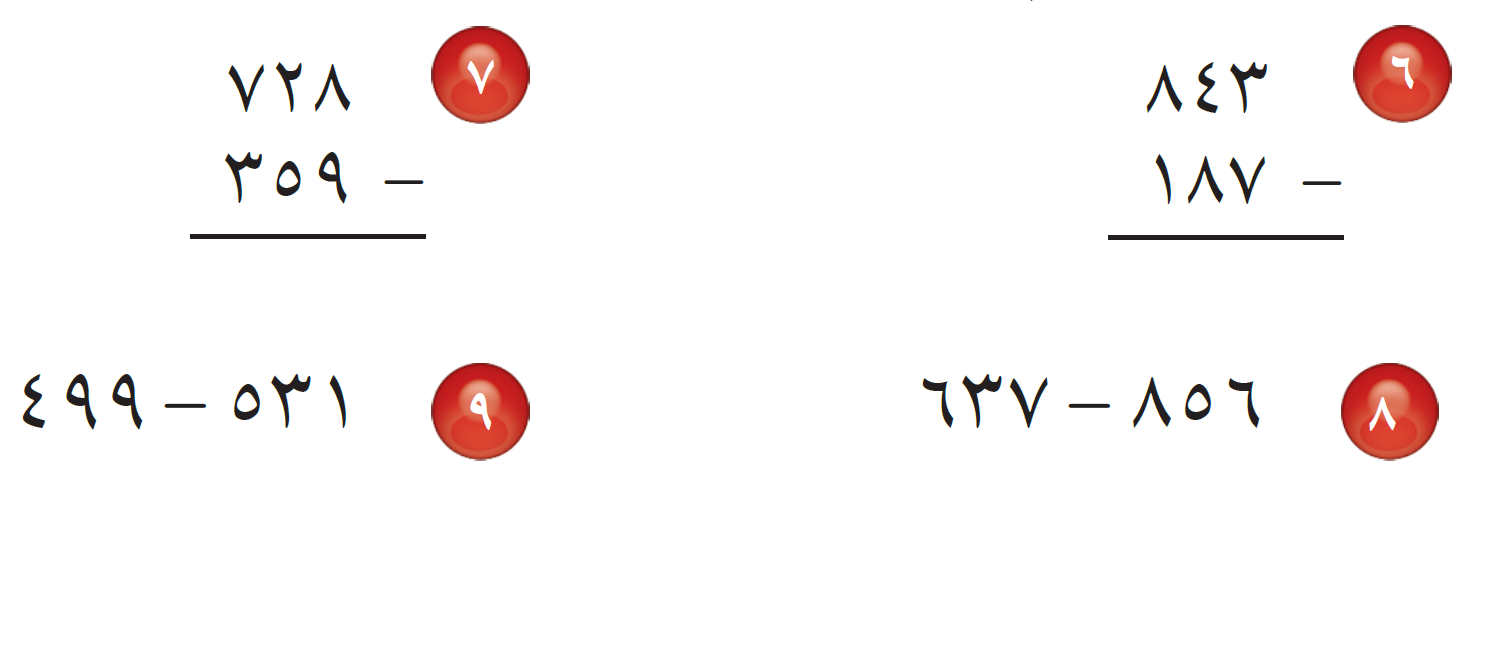 ٣
٦
٦
٦
٩
٥
١٢
١١
٤
٢
١٦
٤
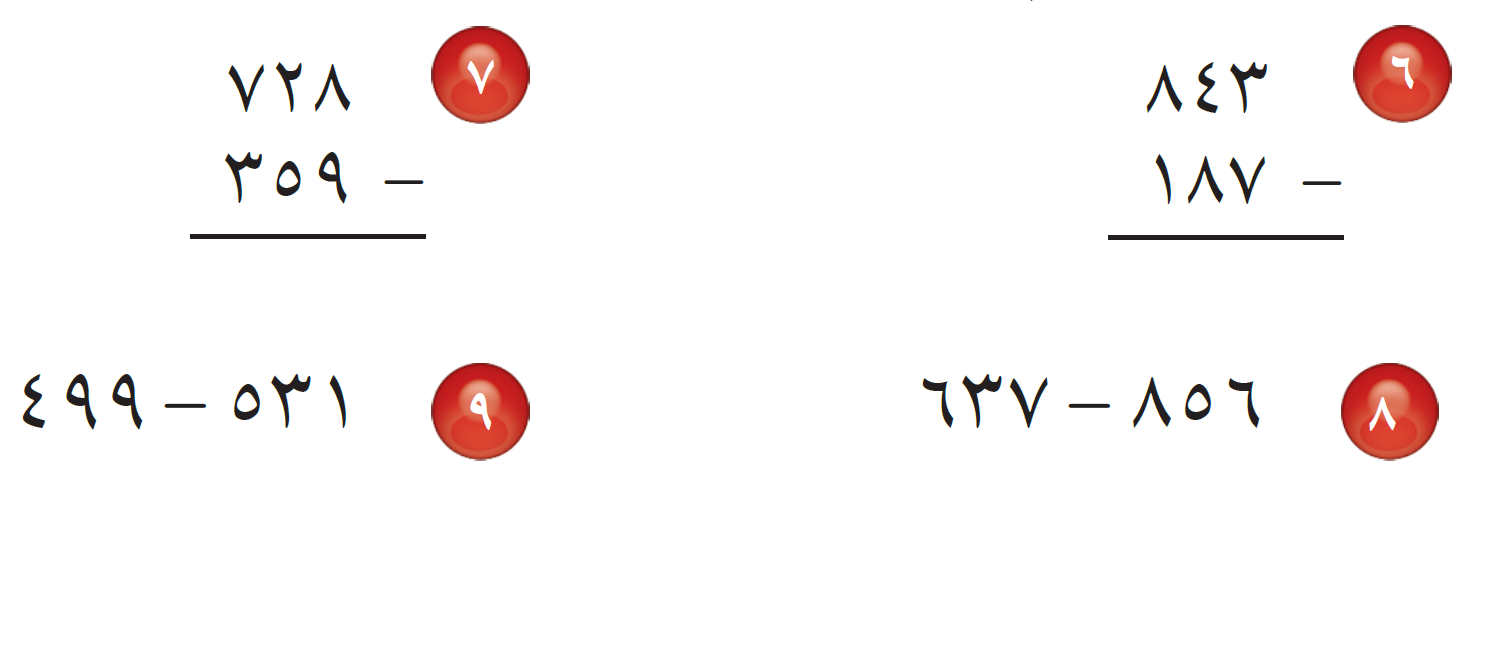 ٢
١
٣
= ٢
= ٩
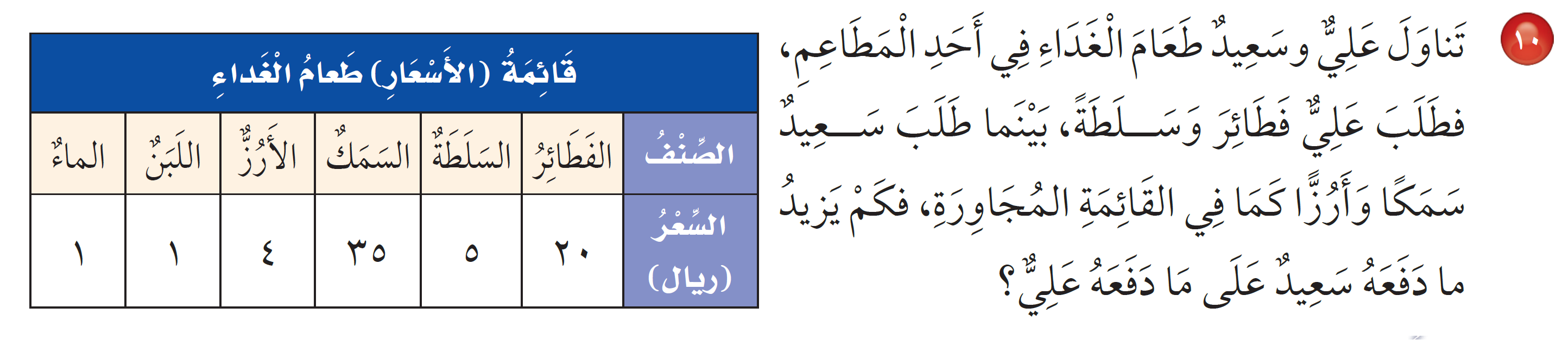 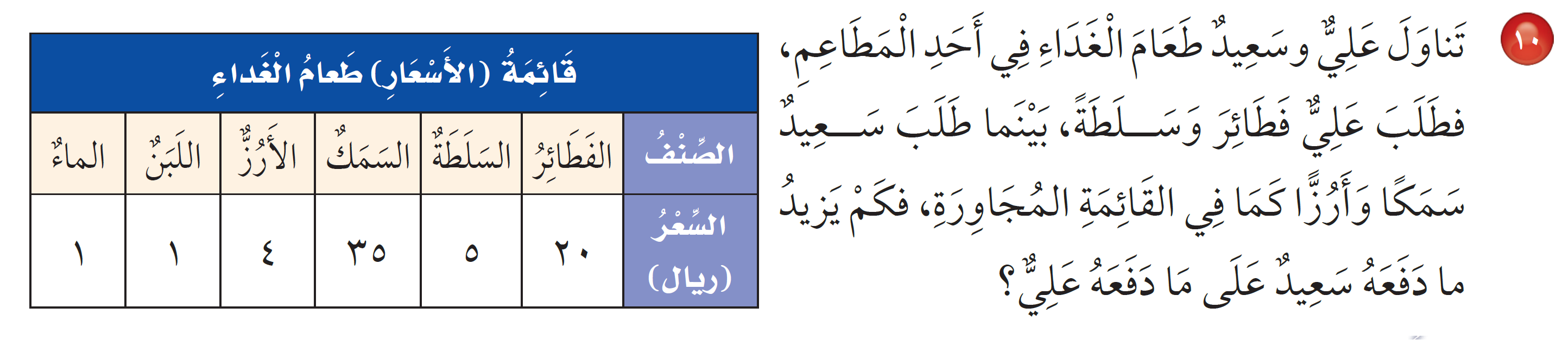 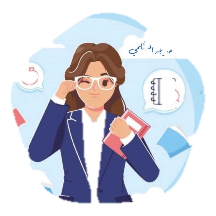 ٣٩ – ٢٥ = ١٤ ريالًا
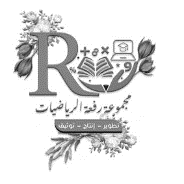 طرح الأعداد المكونة من ٣ أرقام مع إعادة التجميع
٣ – ٤
الطرح
الفصل الثالث
ص ٩٥
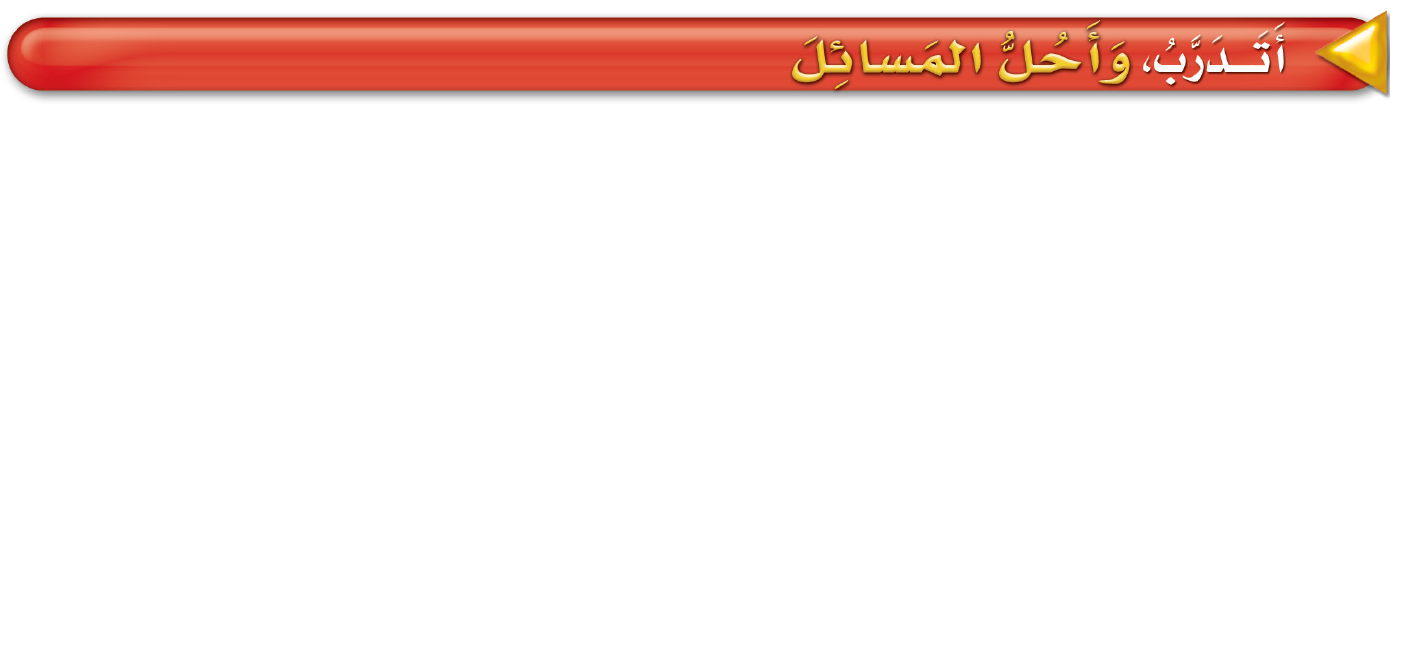 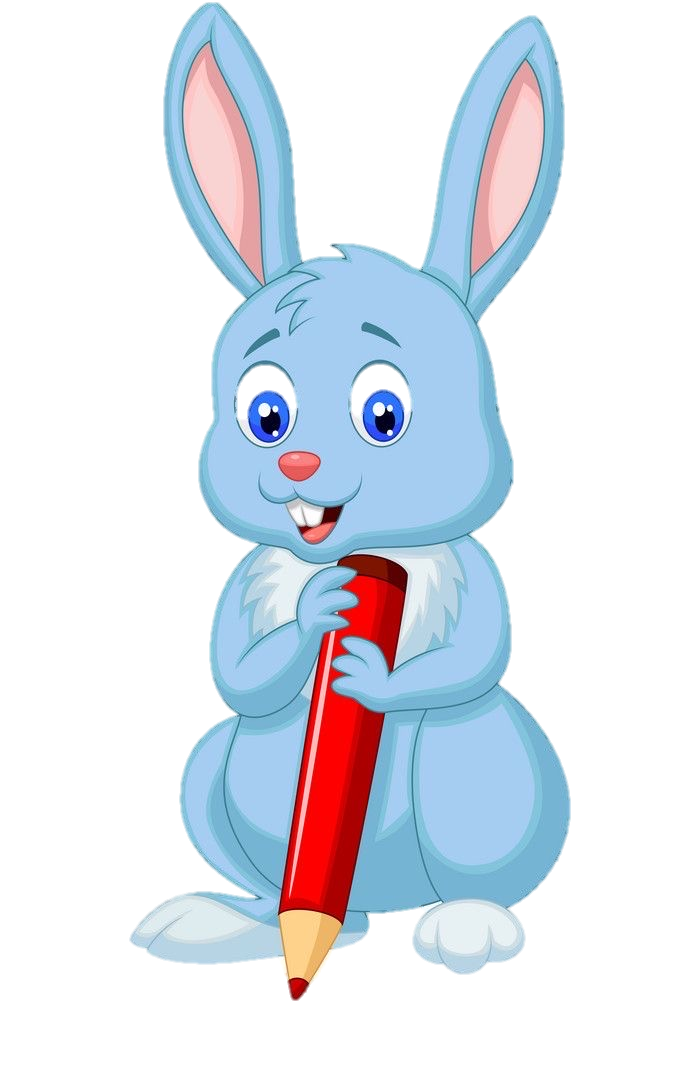 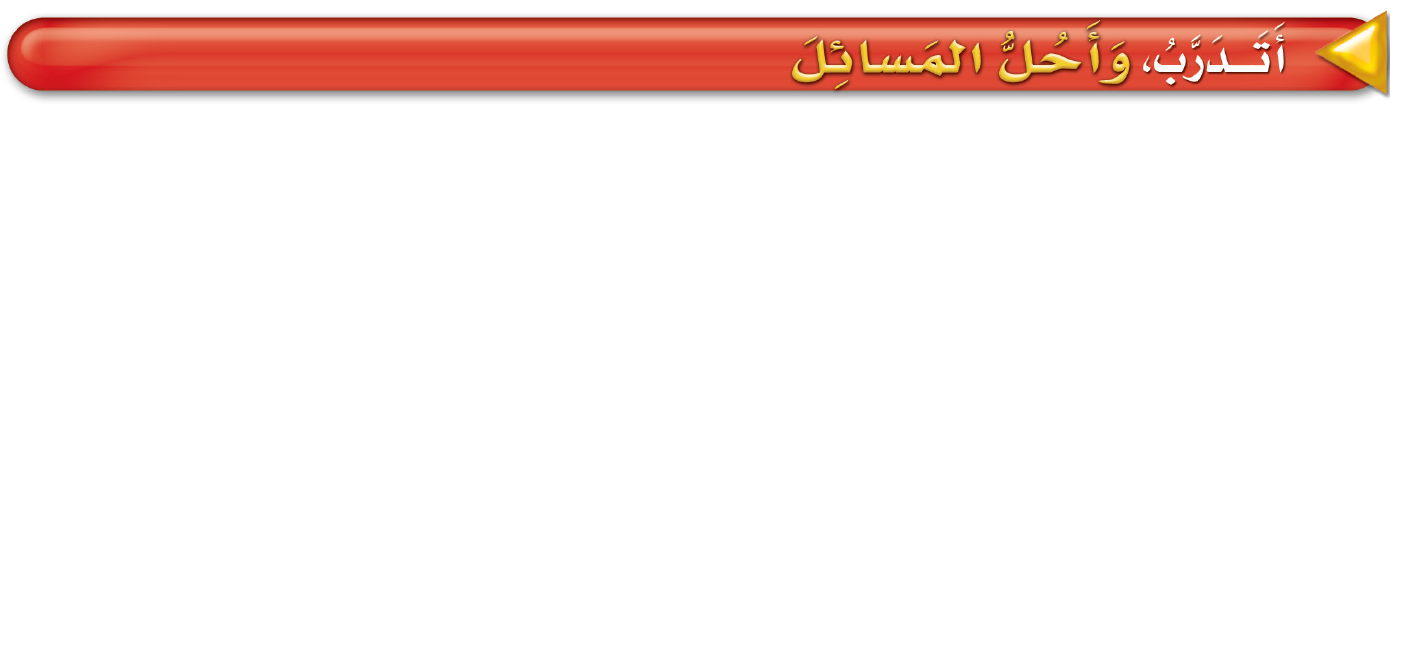 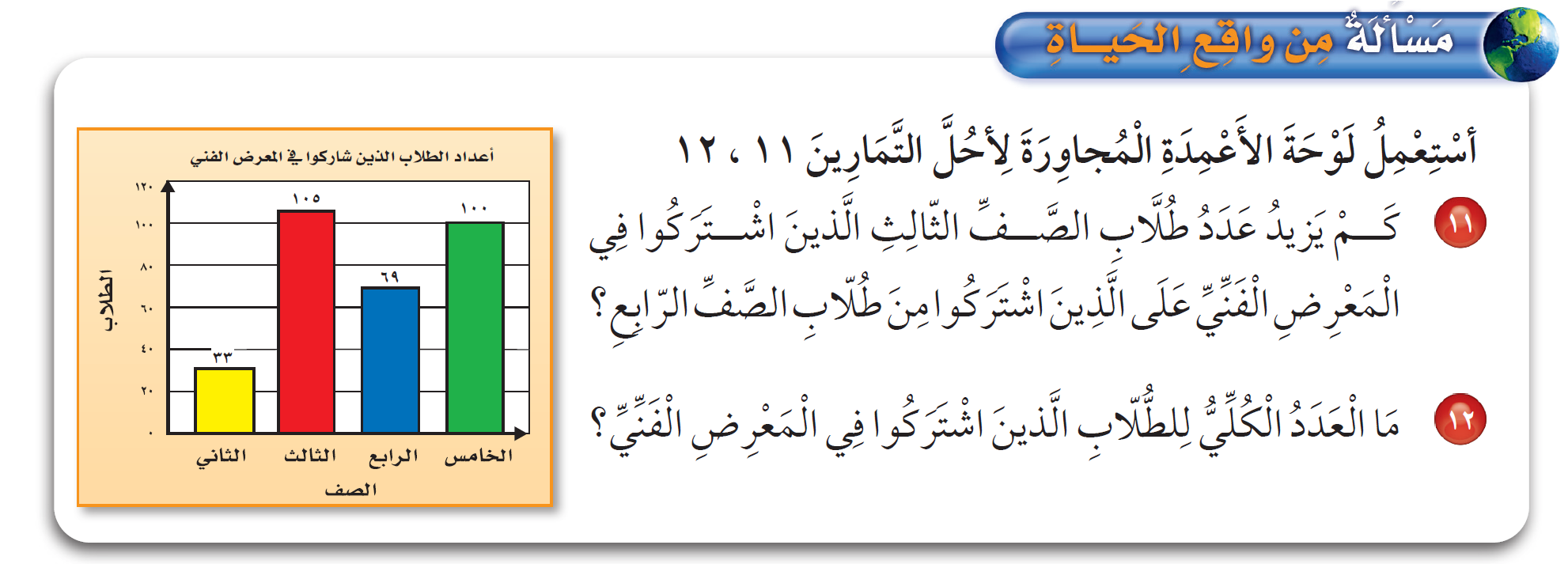 ١٠٥ – ٦٩ = ٣٦ طالب
٣٣ + ١٠٥ + ٦٩ + ١٠٠ = ٣٠٧ طالبًا
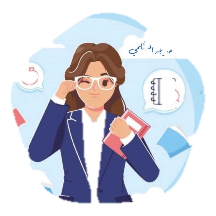 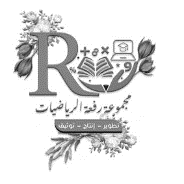 طرح الأعداد المكونة من ٣ أرقام مع إعادة التجميع
٣ – ٤
الطرح
الفصل الثالث
ص ٩٥
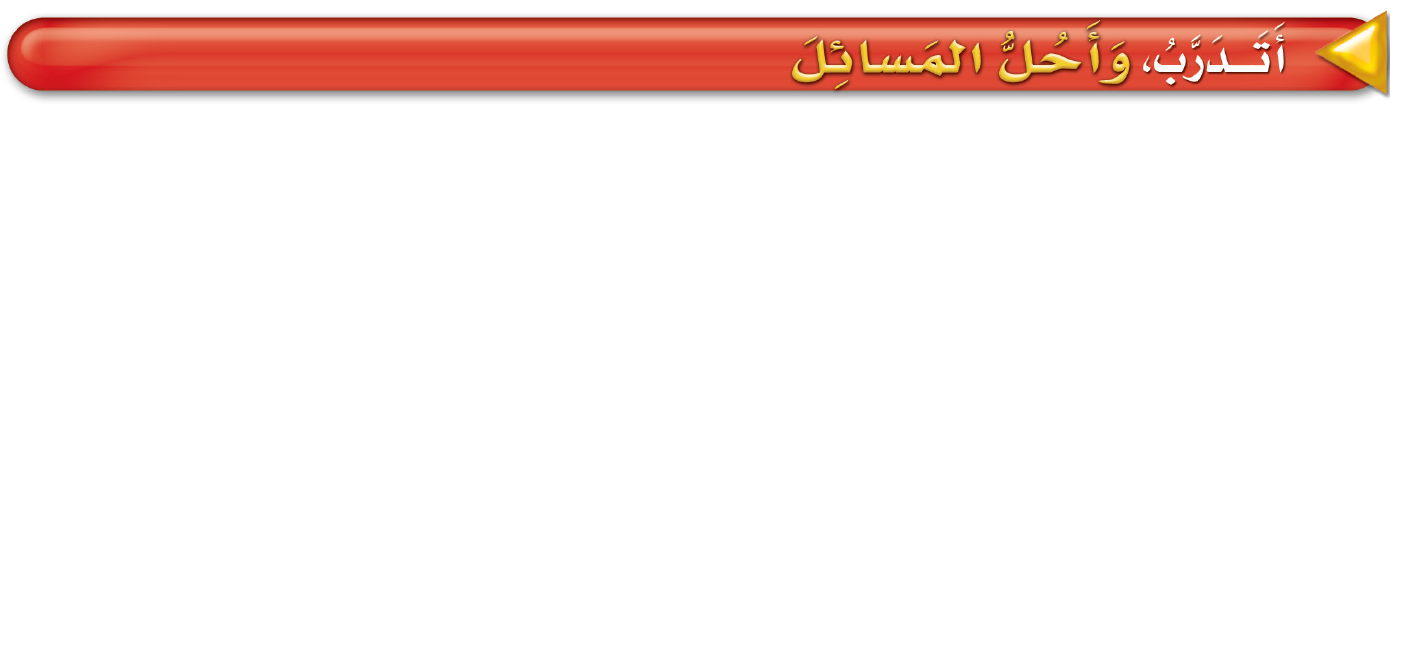 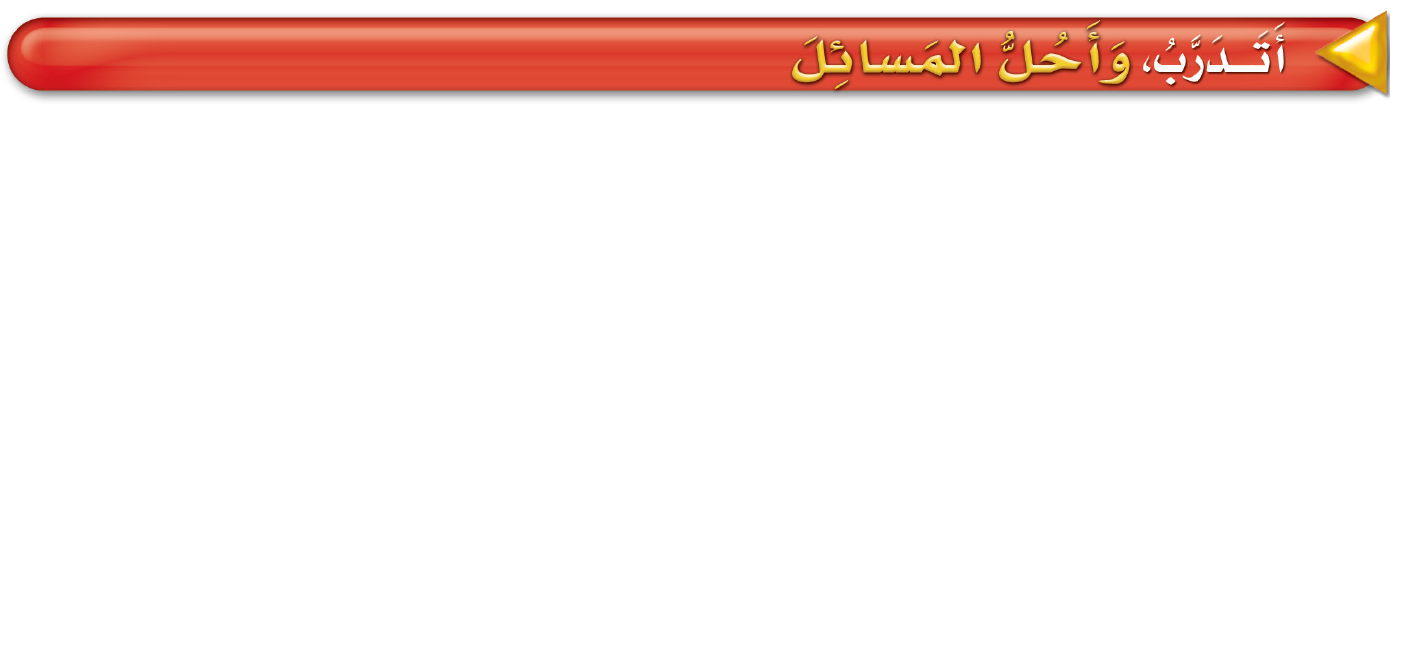 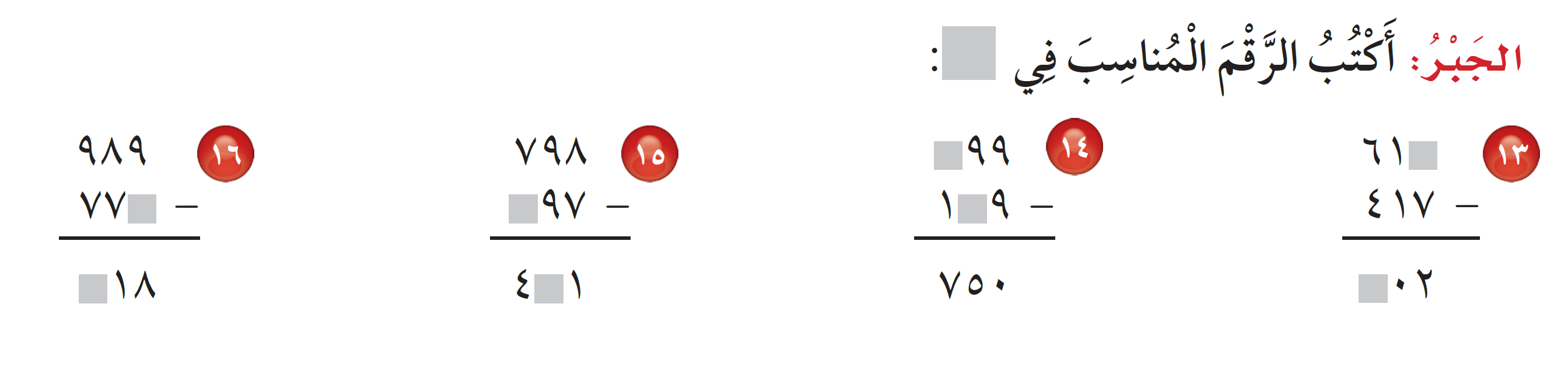 ٩
٨
١
٣
٤
٢
٠
٢
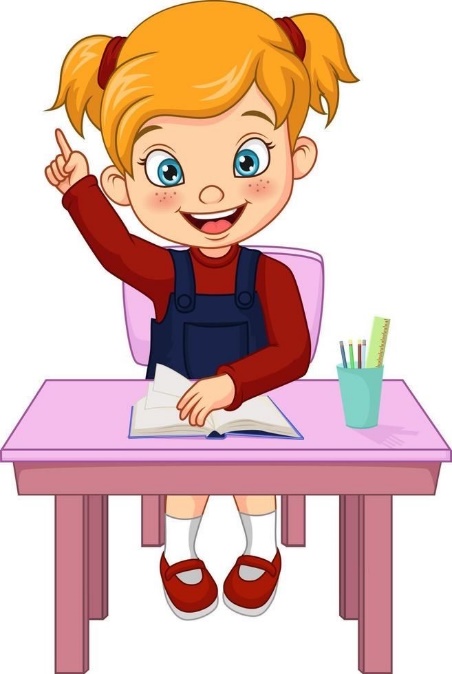 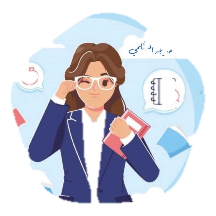 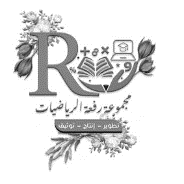 طرح الأعداد المكونة من ٣ أرقام مع إعادة التجميع
٣ – ٤
الطرح
الفصل الثالث
ص ٩٥
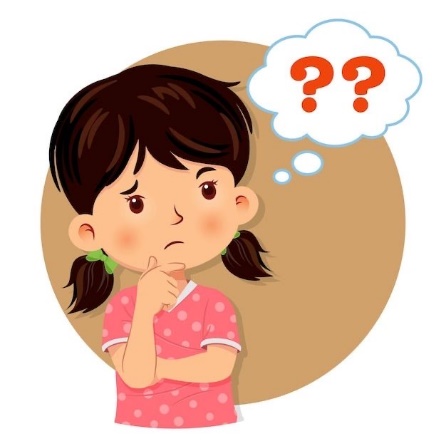 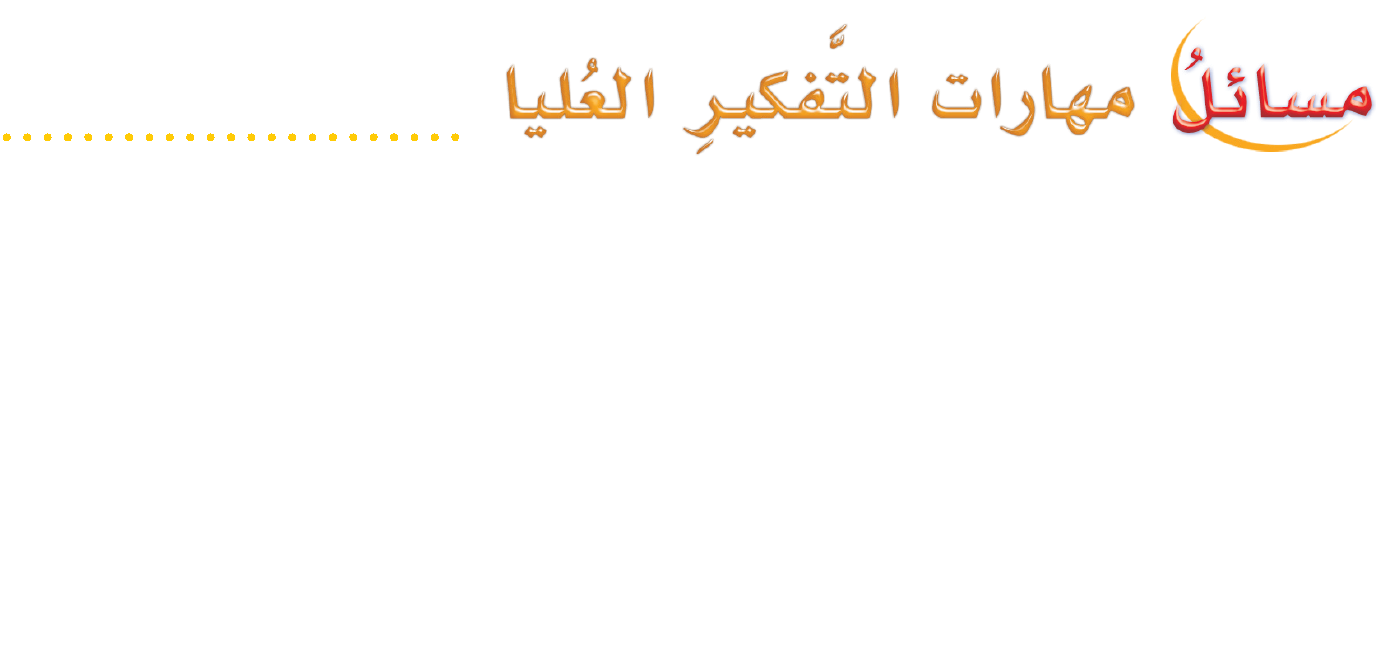 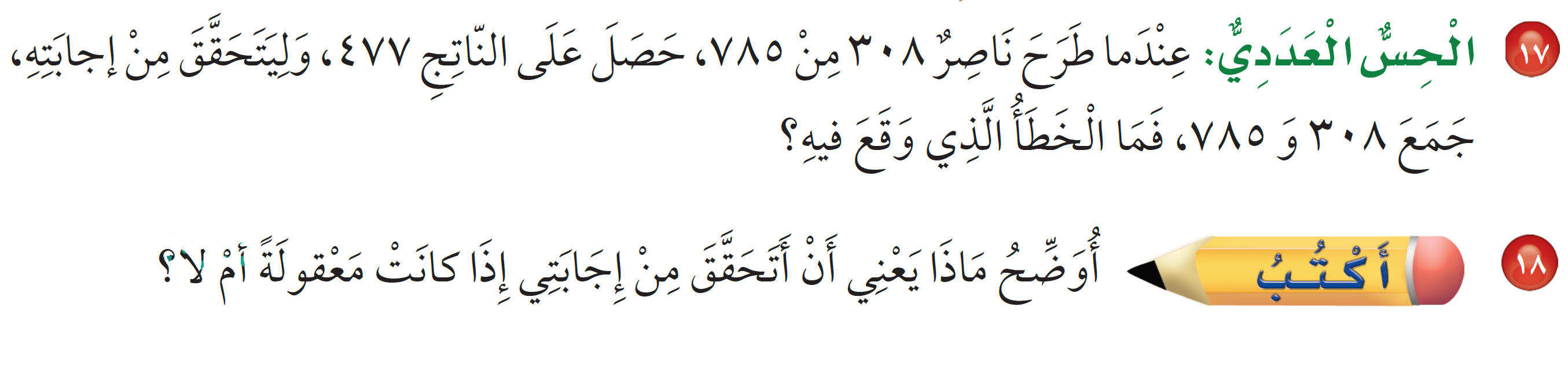 عليه أن يجمع الناتج مع العدد المطروح وهما : ٣٠٨ و ٤٧٧ ، لا أن يجمع ٣٠٨ و ٧٨٥
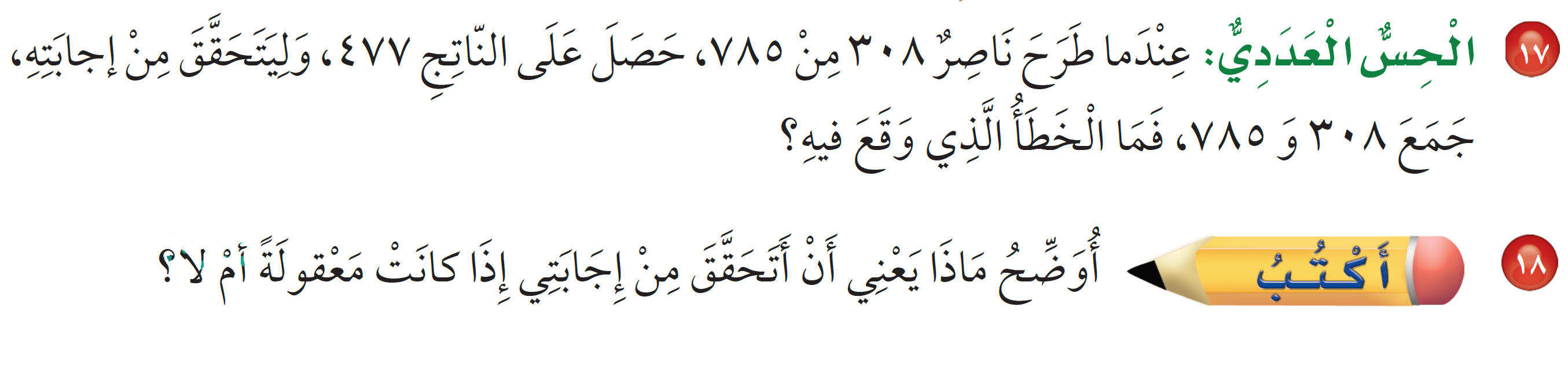 يعني استعمال التقدير لمقارنة إجابتي لمعرفة ما إذا كانت معقولة أم لا
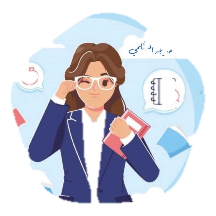 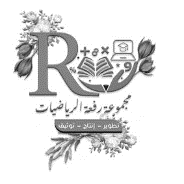 طرح الأعداد المكونة من ٣ أرقام مع إعادة التجميع
٣ – ٤
الطرح
الفصل الثالث
ص ٩٦
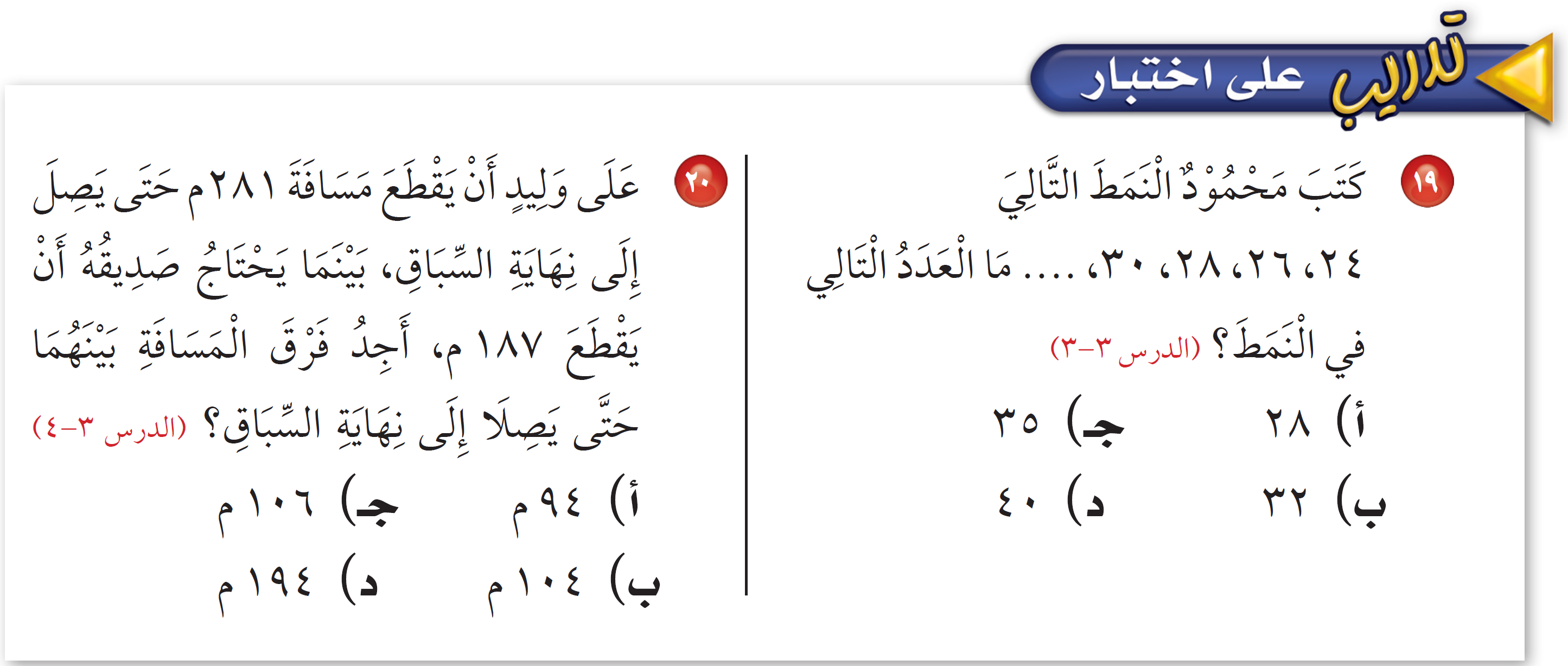 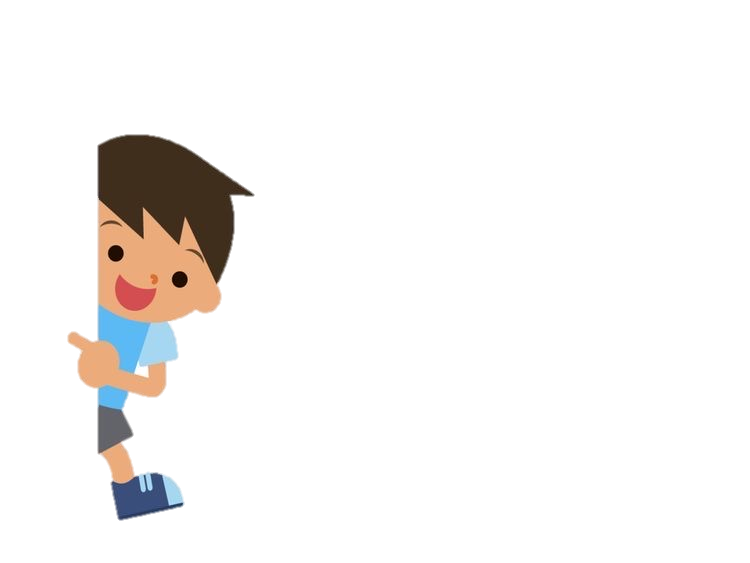 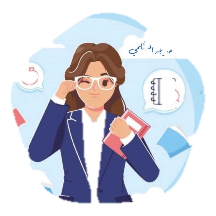